使用Reaxys精準搜尋關鍵數據，節省查找時間
目次
Reaxys介紹
Reaxys查詢頁面介紹
Quick Search：反應查詢
Synthesis Planner
Quick Search ：化合物、物性查詢
查詢結果的輸出、儲存及通知
Query Builder
Query Builder查詢範例
多條件查詢（天然物、抗菌活性、分子式）
排除雜訊
Reaxys介紹
4
藥物開發常見問題
DMPK，P450，caco-2，藥理/毒理研究方法
製程和分析方法開發
是否能利用這些片段進行全新化合物設計，SAR分析
DMPK的研究
影響活性的片段
合成方法尋找，晶型資料、相關分析方法搜尋
不同Target選擇問題
化合物生物活性數據
化合物對於不同Target的抑制作用為和
Reaxys Basic
文獻報導的化合物於Target上的生物活性數據
Reaxys Medicine Chemistry
What in Reaxys？
化學研究不可缺少之「數據」資料庫
從化學相關論文及專利萃取有用取必要的「數據」
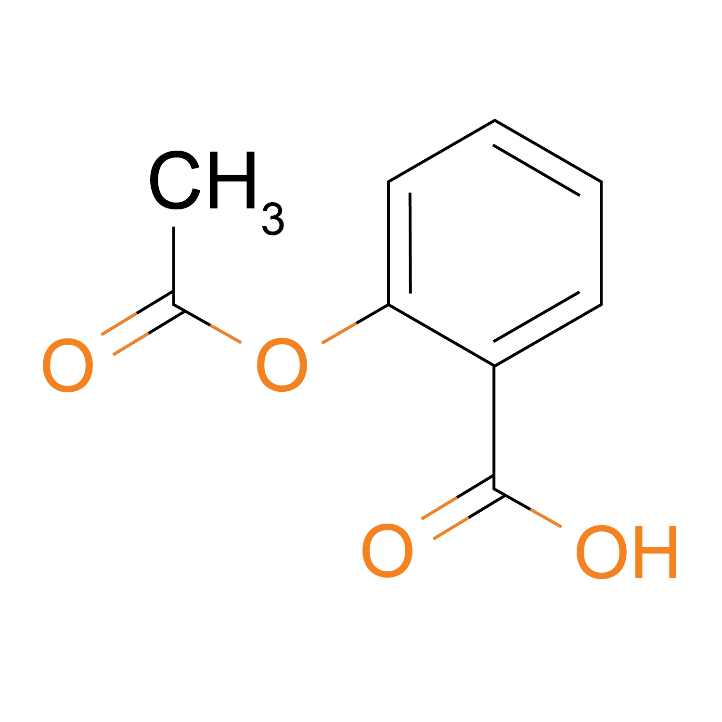 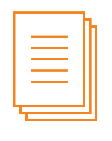 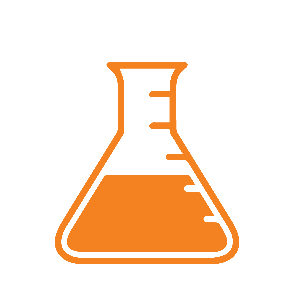 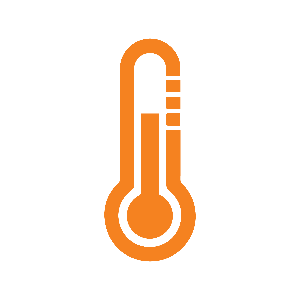 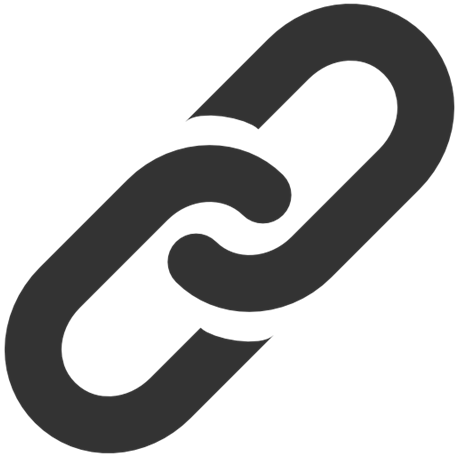 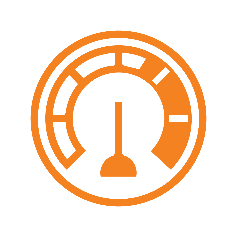 >105 Million
有機、無機及有機金屬物質
>500 Million
公開實驗數據(物性、光譜、生物活性等)
>42 Million
化學反應(反應條件、溶劑、催化劑及產率等)
>54 M 文獻記錄 
>16,000 期刊，專利
涉及有機化學，材料化學，生物醫藥，地球科學，工程等多種領域
Uses across disciplines
Chemistry fundamentals
5
What in Reaxys？
從研究人員最常關注450種期刊、專利，萃取實用的實驗數據
有機化學				1771年～
無機化學・有機金屬      	1772年～
來自超過15,000種期刊的全文資料，使用自然語言處理技術抽出資料
化合物名稱
反應分類（氧化、還原、縮合....）
人名反應、物性...
收錄專利報告相關內容
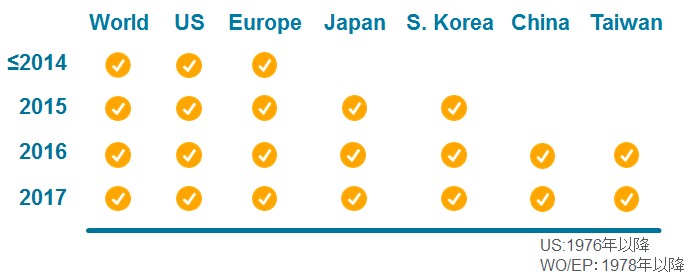 6
Reaxys的資料結構
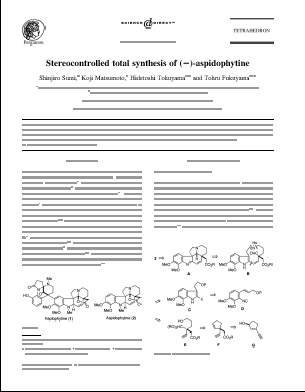 從多個資料來源將化合物及反應彙整到1筆紀錄
並且保留資料來源的連結
Journal
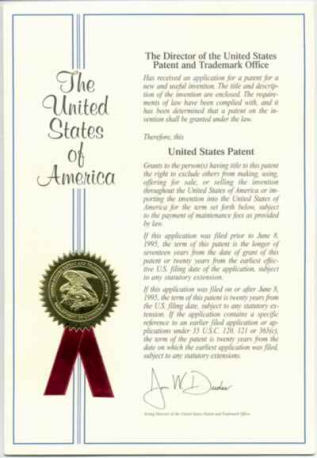 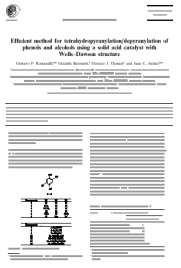 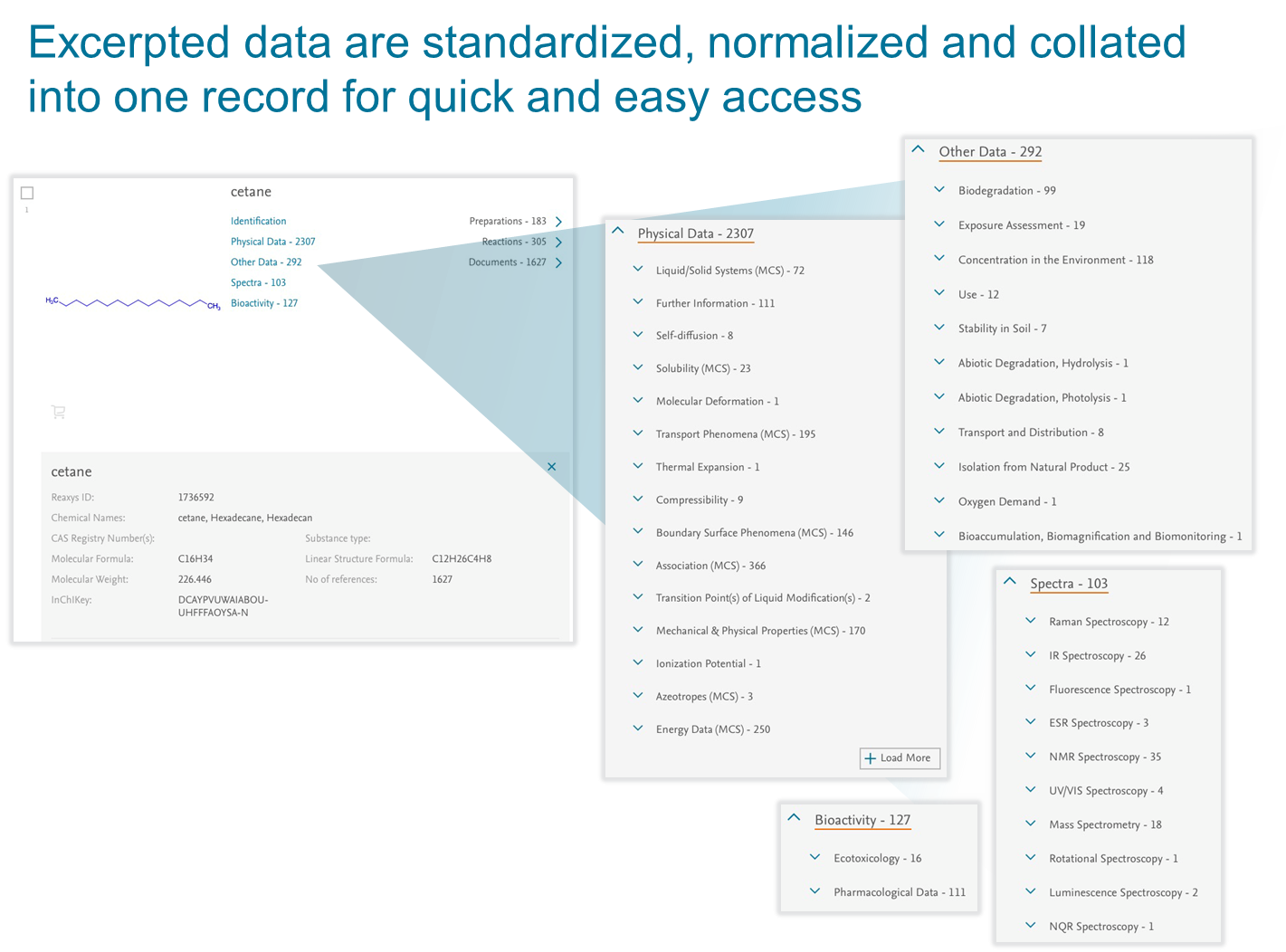 Patent
Journal
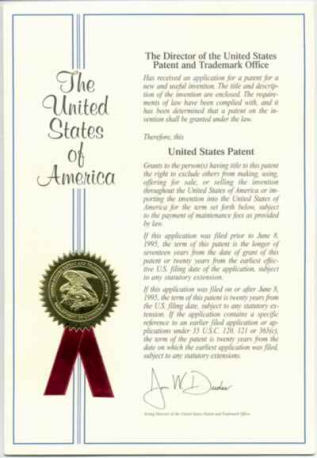 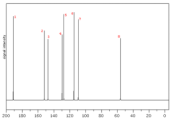 Patent
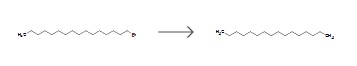 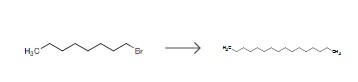 7
Reaxys 為使用者設計最簡明的搜尋入口
Quick Search
文字查詢不僅考慮關鍵字，透過自然語言處理還能同步考慮句子中的上下文
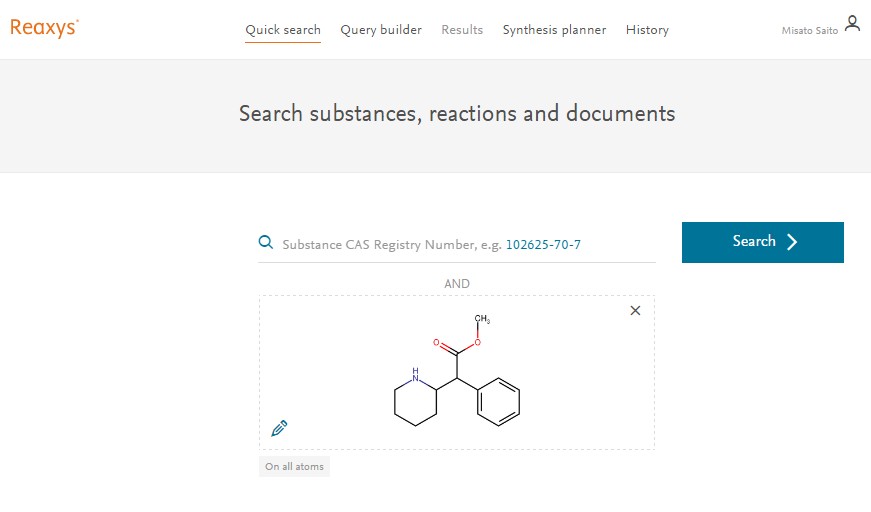 許多研究人員使用的，簡單直觀的界面與結構搜索和關鍵字搜索兼容
8
Reaxys 為使用者顯示最相關的查詢結果
查詢範例：esterification of benzoic acid
除了搜尋目標的結果外，也同步提出更多搜尋結果
自然語言處理
1
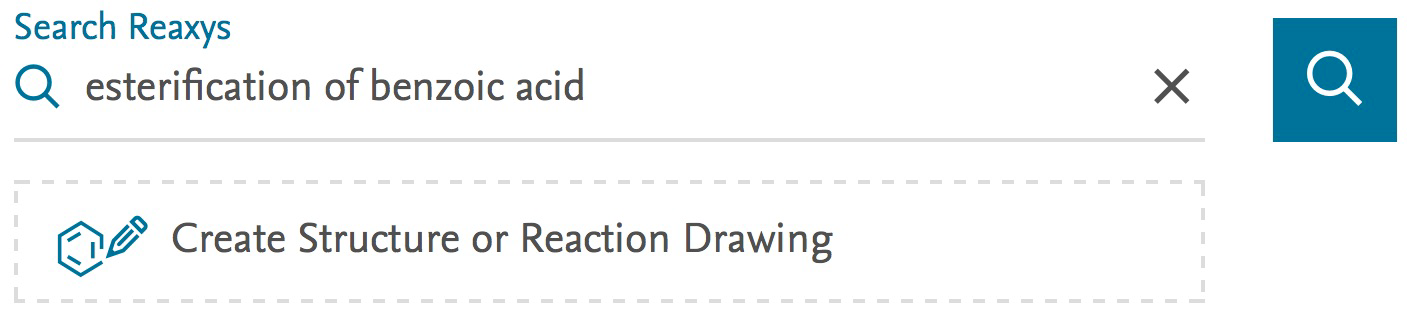 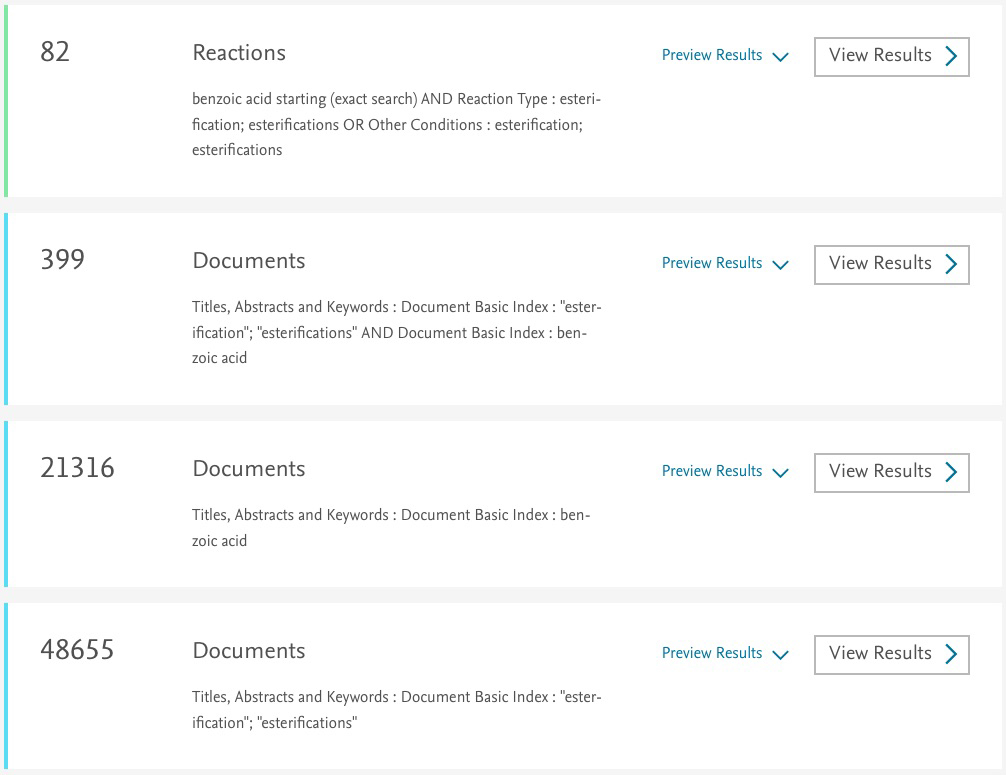 由esterification確認，優先顯示查詢反應結果
2
其他相關的查詢結果則依序排列
3
9
繪圖搜索介面
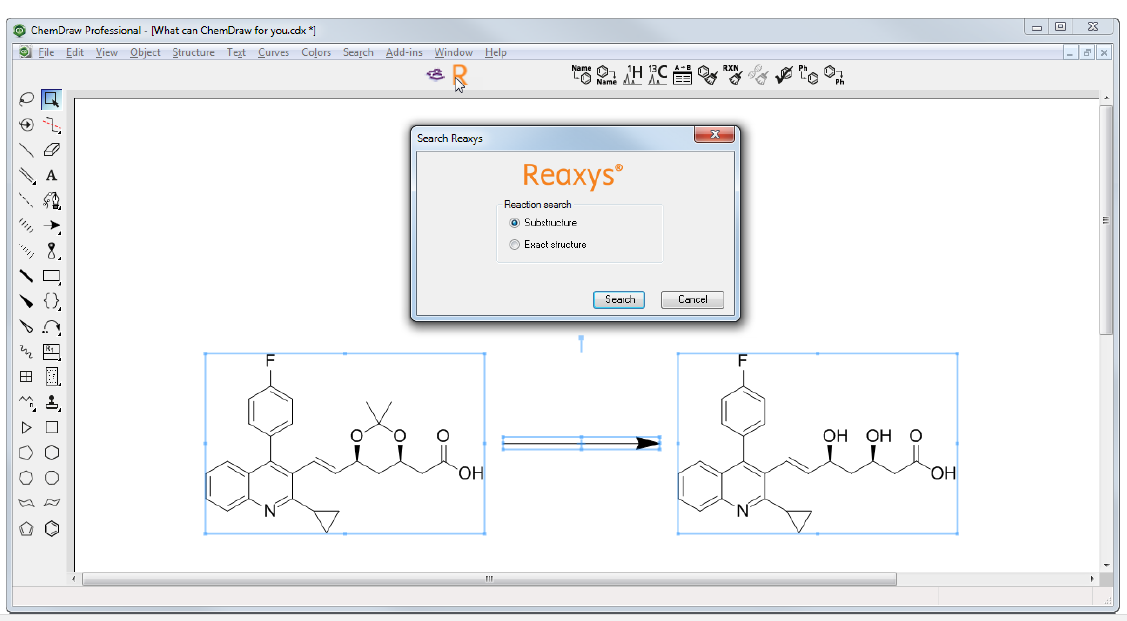 Marvin JS
ChemDraw
Reaxys ChemDraw JS
ChemDraw 18.0 支援直接連動Reaxys 資料庫搜索
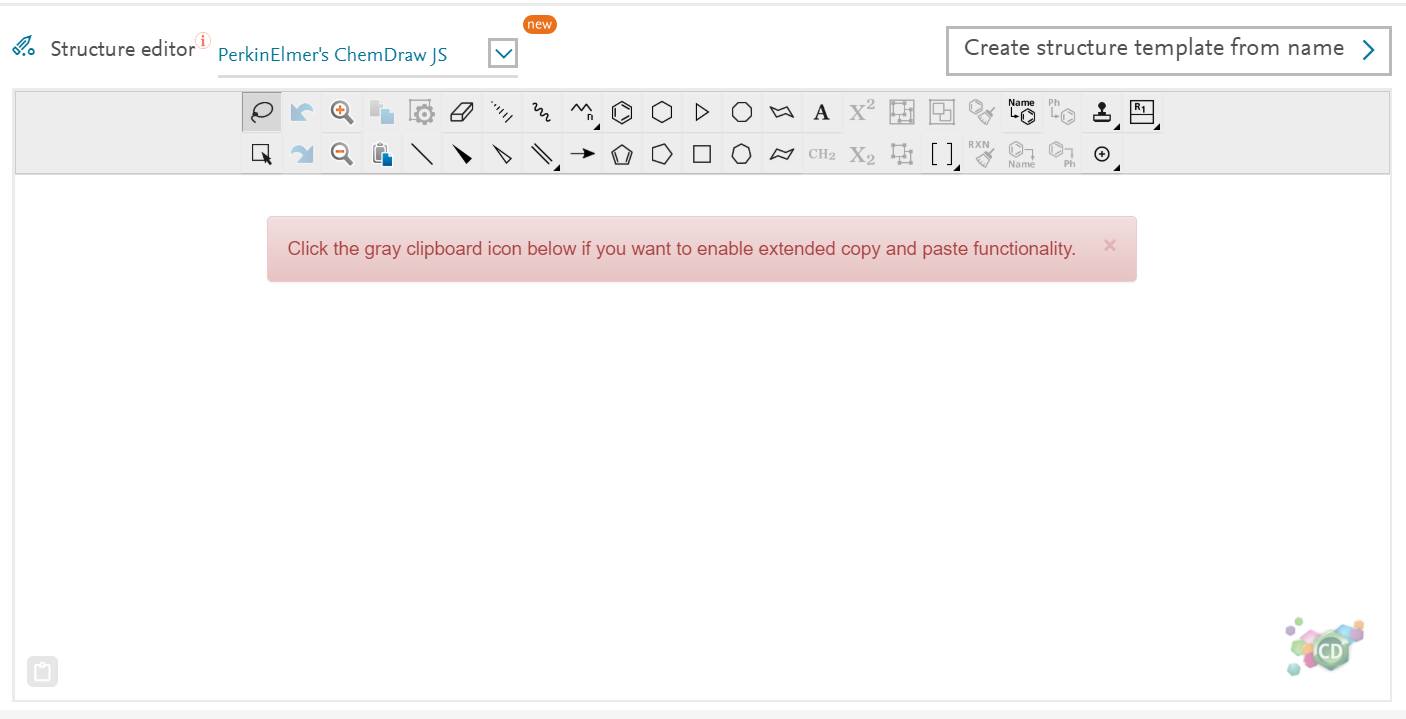 Reaxys 提供進階的查詢方式
藉由組合物性、結構、關鍵字及查詢歷史等進行查詢
Query Builder
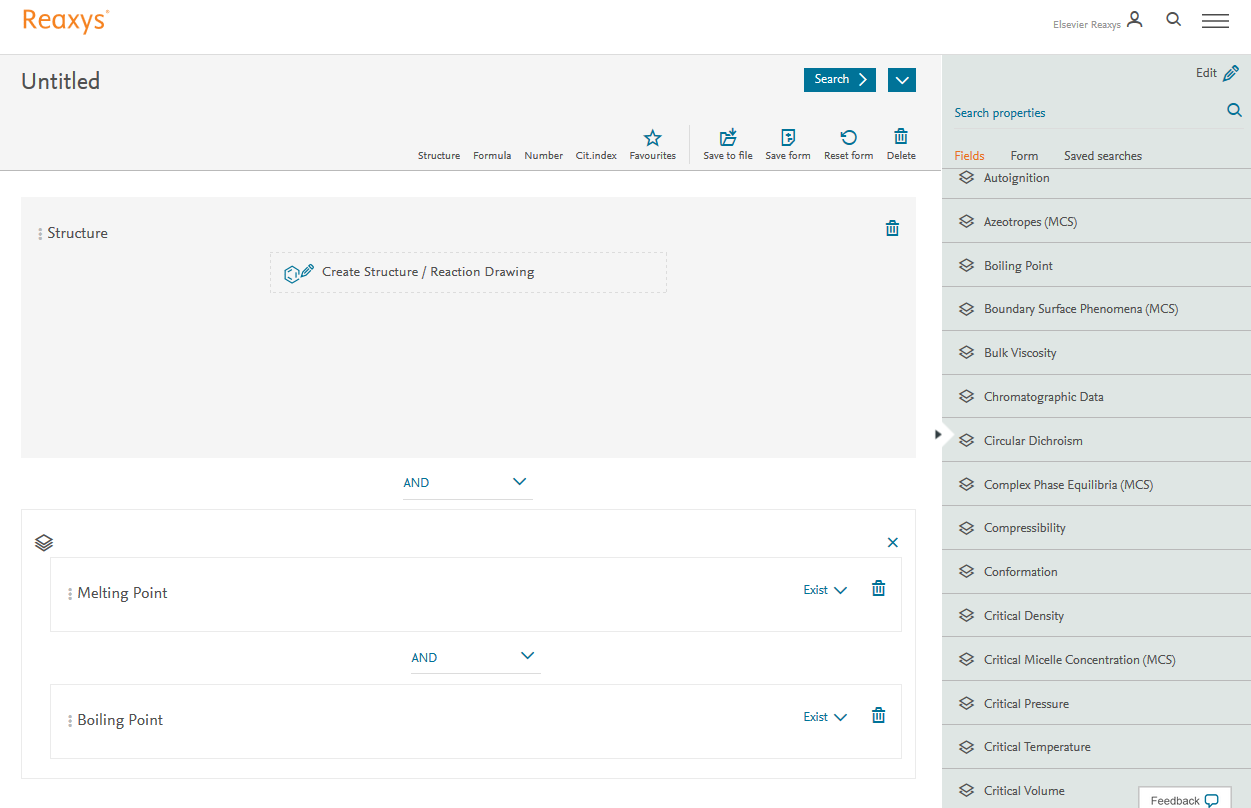 條件設定完成開始查詢
4
篩選條件列表
1
只選擇所需必要
條件
配合運算子使用
透過拖曳增加查詢條件
3
2
11
Reaxys 透過單筆查詢紀錄提供大量數據
顯示文章相關化合物
被引用情形一覽（Scopus）
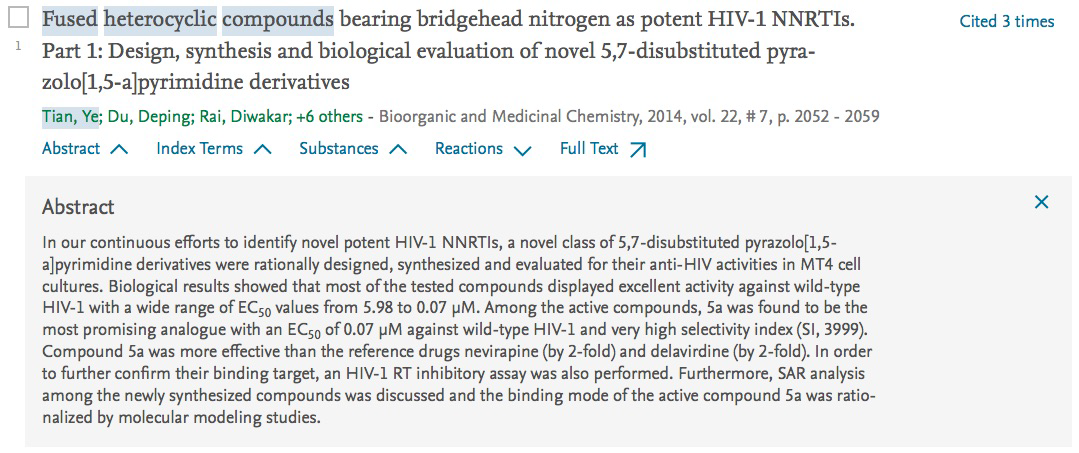 反應資訊
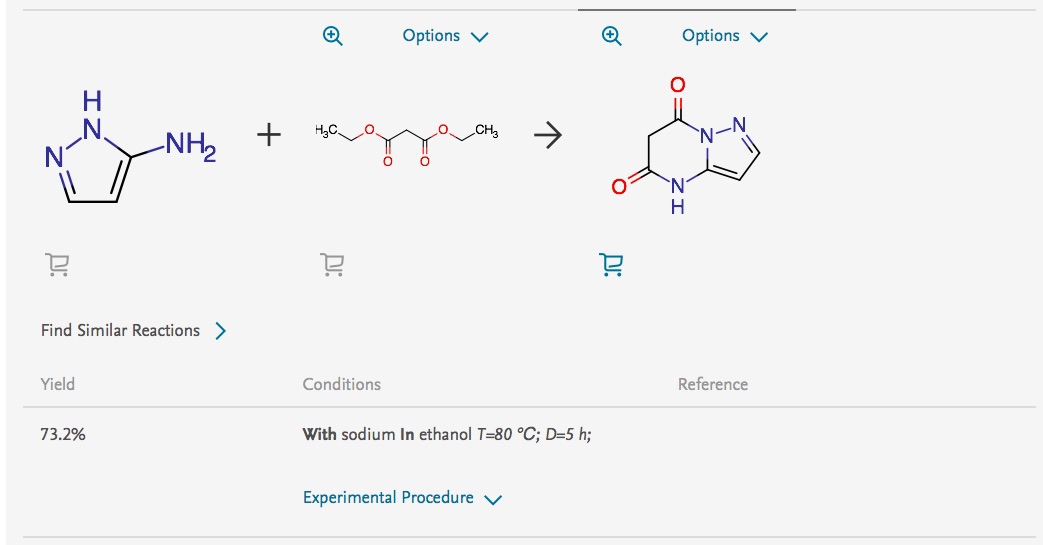 化合物資訊
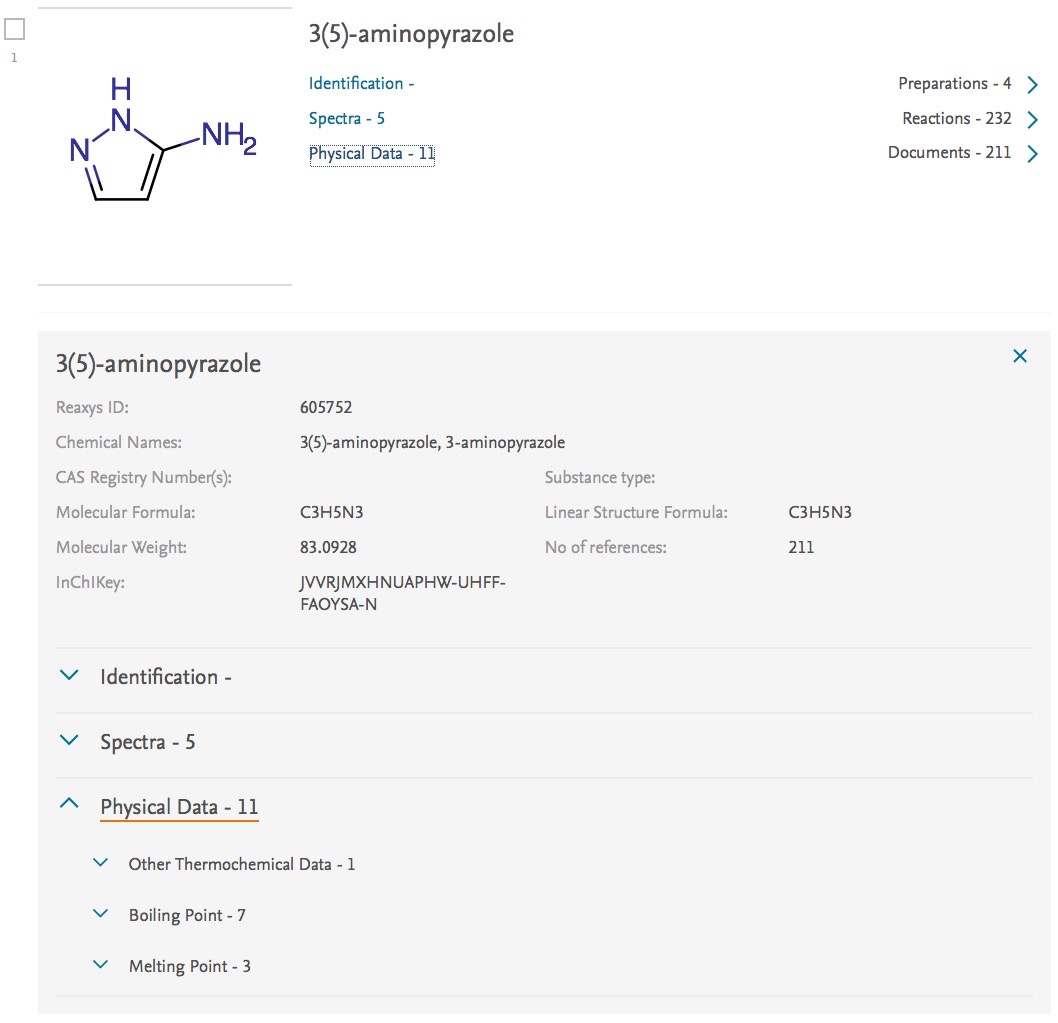 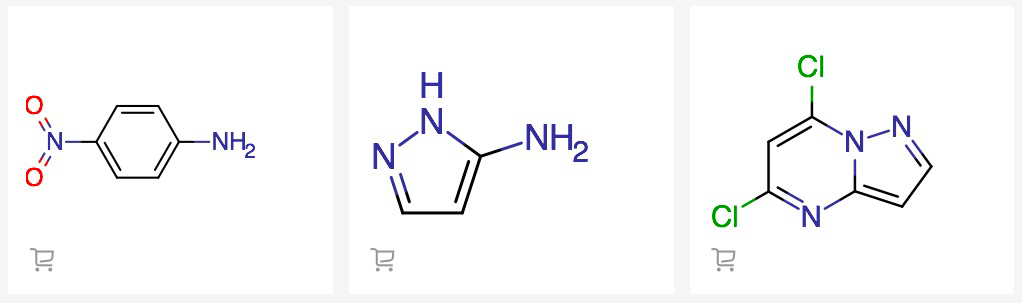 相關反應
參考文獻一覽
購買資訊
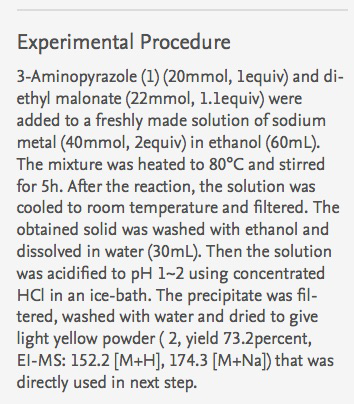 反應條件
相關物理性質
12
Reaxys 提供篩選條件快速縮小查詢範圍
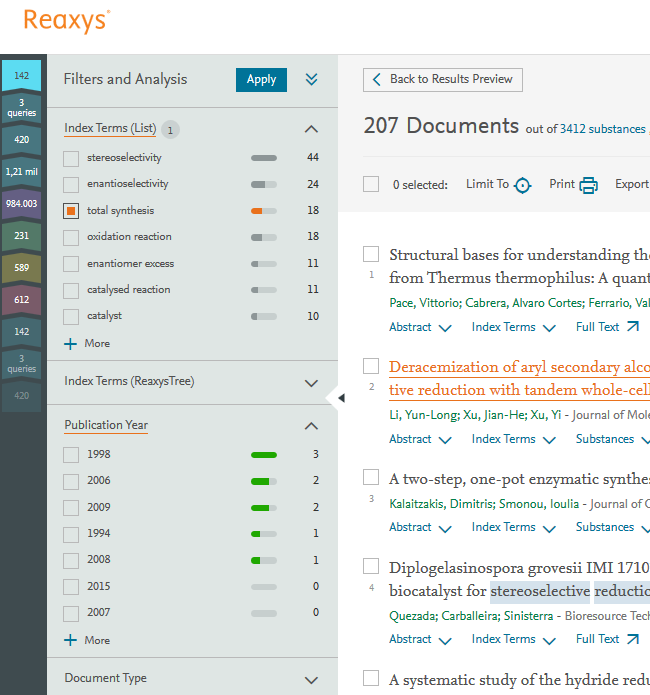 條列各種篩選條件
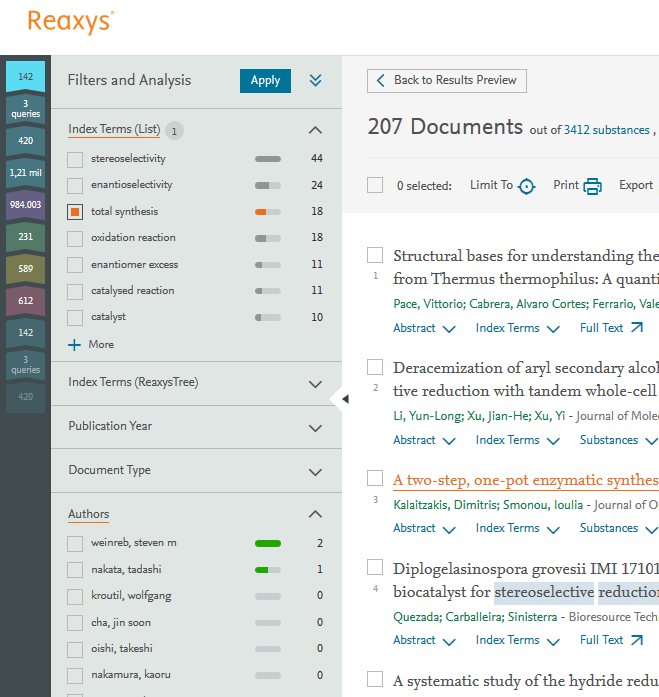 預先顯示篩選結果數量
13
Quick Search：反應查詢
反應條件設定(1/3)
検索例：Esomeprazole之衍生物合成方式查詢

Esomeprazole為一種稱為「氫離子幫浦阻斷劑」類的藥物。此類藥物具有顯著及長效﹑降低「胃酸分泌」的作用。

點擊「Create Structure or Reaction Drawing」，移至繪圖畫面
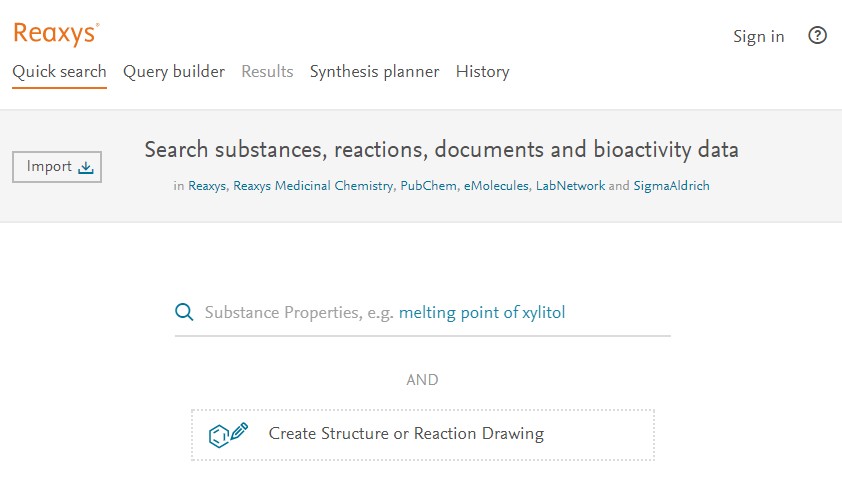 點擊「Create structure template from name」
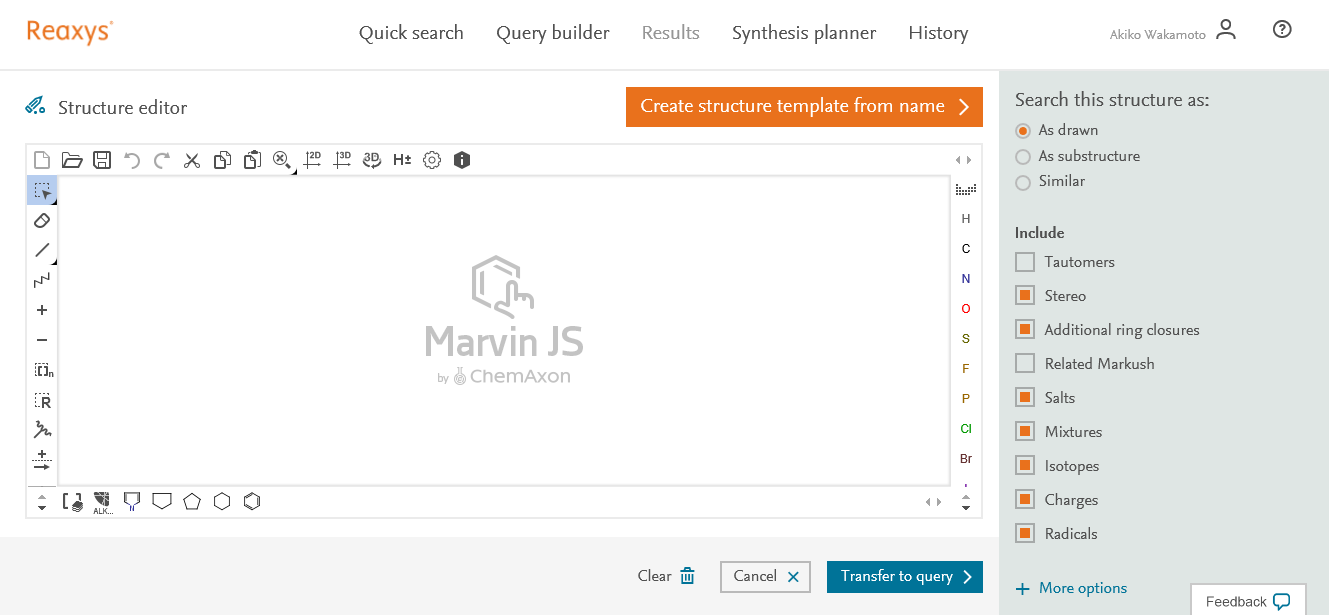 15
反應條件設定(2/3)
名稱輸入畫面：
輸入“esomeprazole”，點擊放大鏡圖案
還可選擇以下條件
完全一致(is)
前方一致(starts with)
後方一致(ends with)
部分一致(contains)
可能同時有多種名稱可供選擇

編輯構造式：
依名稱自動產生結構
為了以esomeprazole的主結構進行查詢，透過Structure editor進行編輯，將環上的取代基全部刪除
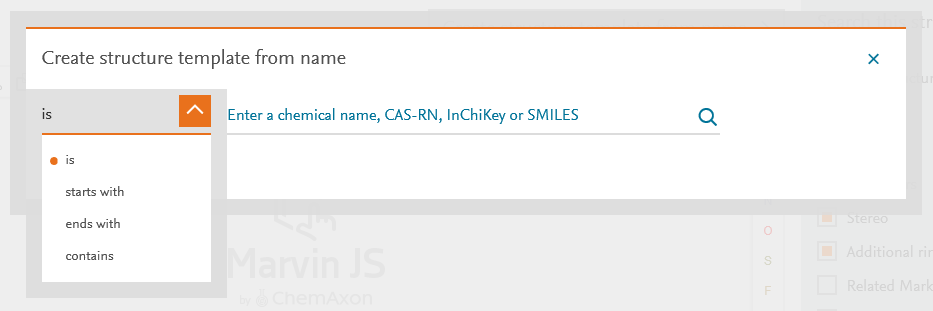 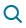 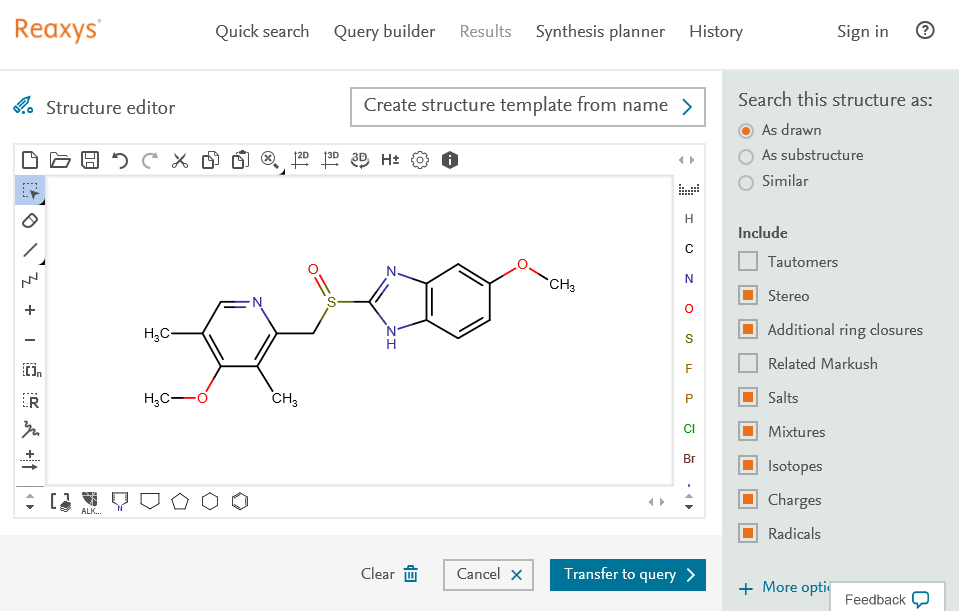 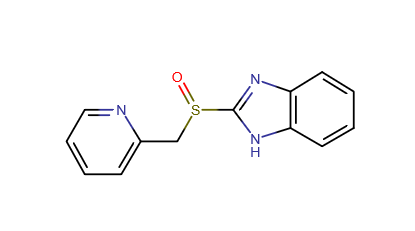 16
反應條件設定(3/3)
傳送結構至查詢頁面
選擇 As Substructure
點擊「Transfer to query」進入查詢頁面

	







開始進行查詢
當結構顯示在畫面上後，點擊「Find」開始查詢
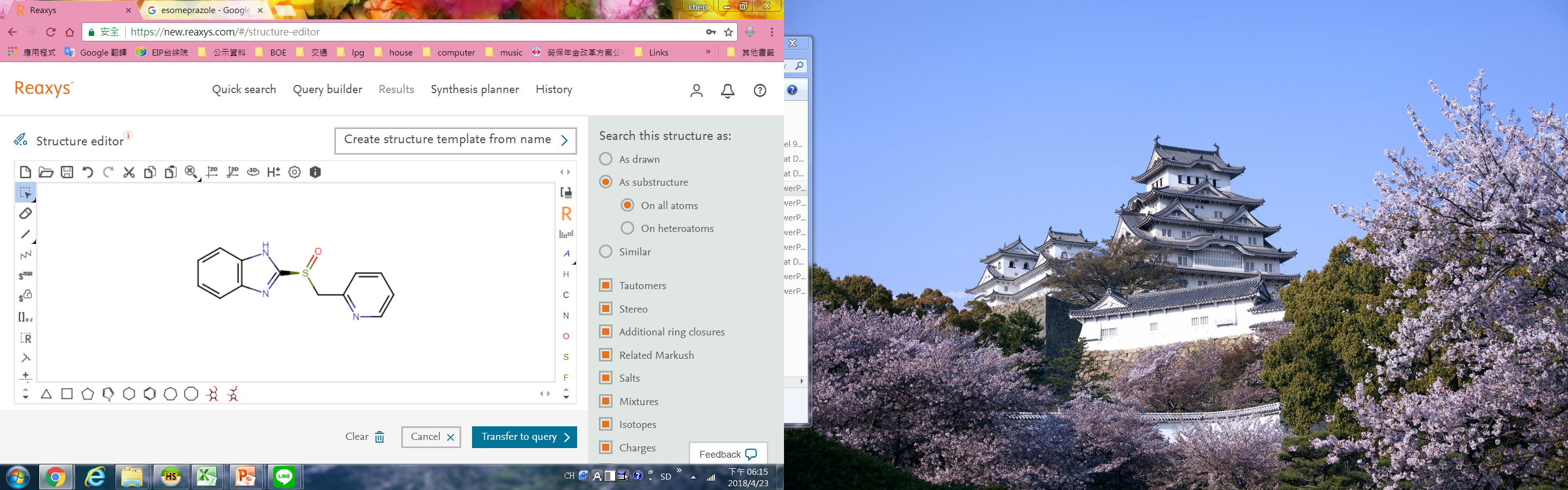 ①
②
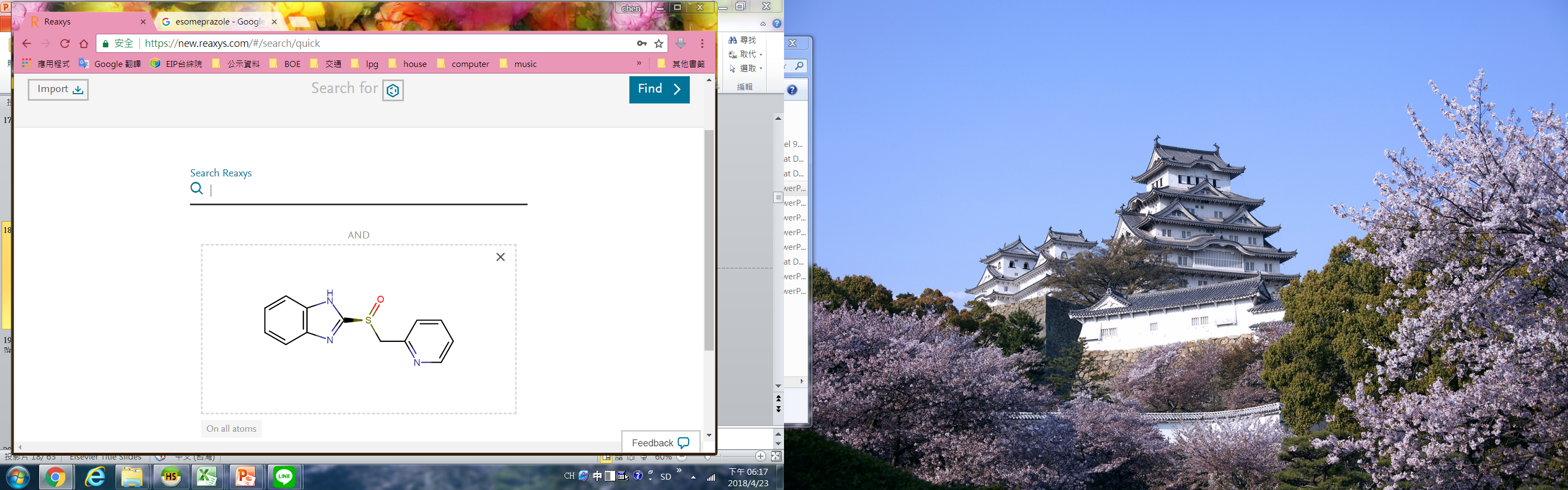 17
查詢選項
① 結構查詢選項
As Drawn：完全相同
As Substructure：衍生物查詢
on all atoms：所有原子取代
on heteroatoms：雜原子取代
Similarity：相似性查詢



② 其他查詢選項
Tautomers
Stereo
Additional ring closure
Related Markush
Salts
Mixtures
Isotopes
Charges
①
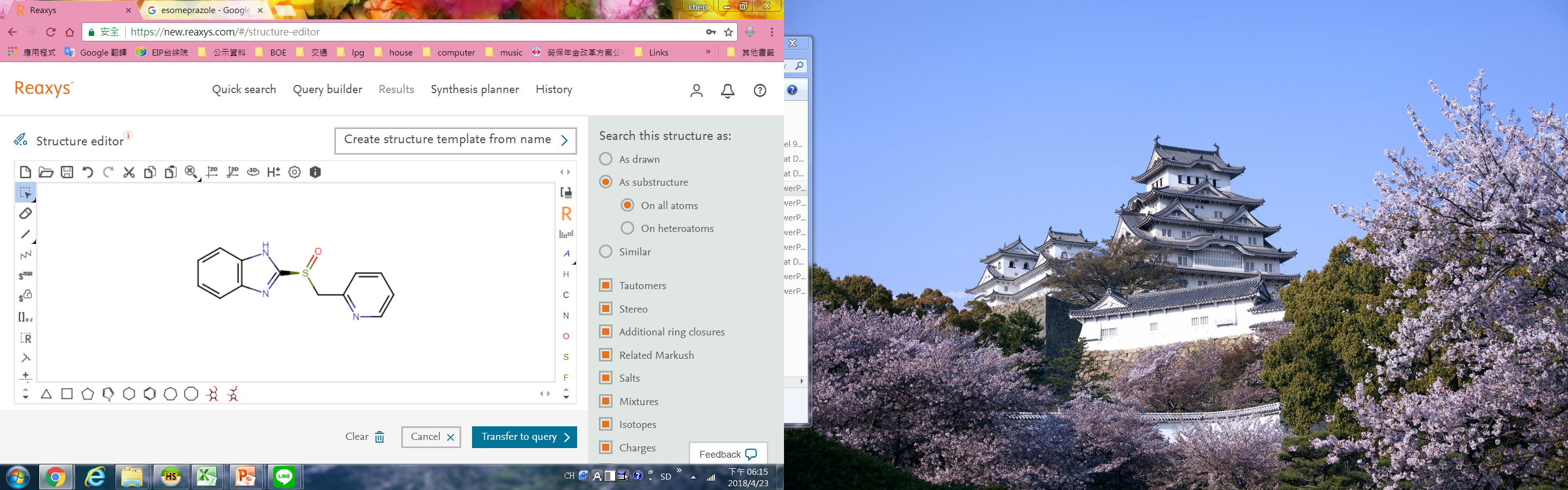 ②
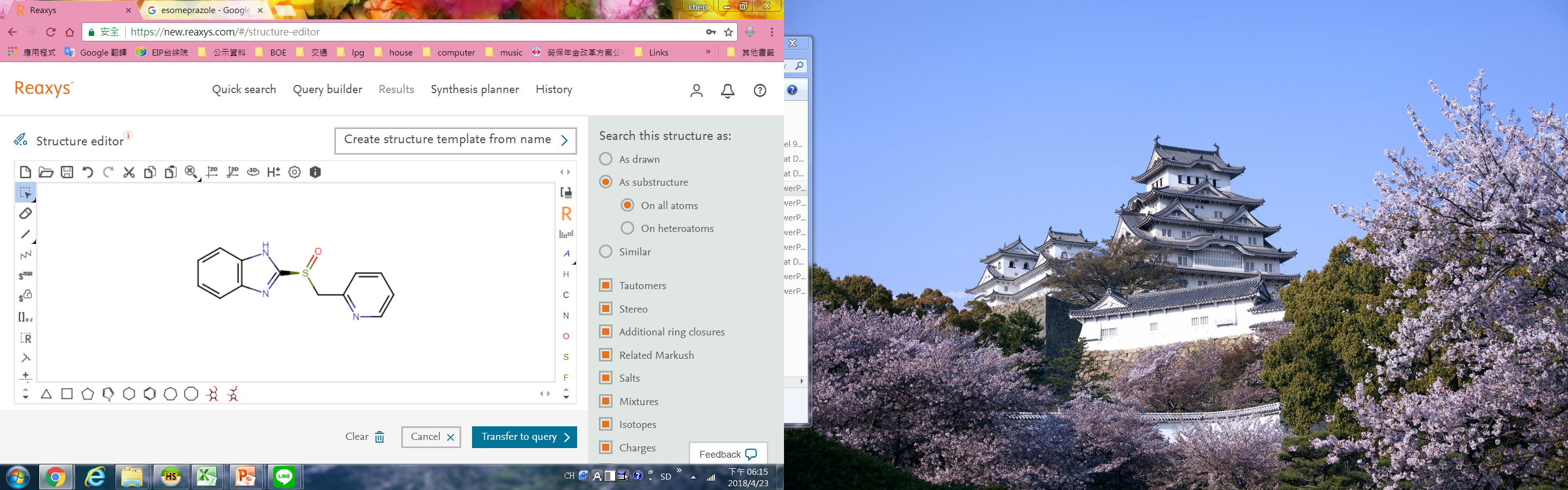 18
查詢結果顯示
Reaxys會先顯示分類結果，如以結構查詢，會同時顯示化合物結果及反應結果。

為了查詢Esomeprazole及其衍生物的合成方法，點擊Reaction之中的「View Results」按鈕
顯示化合物及反應的查詢結果
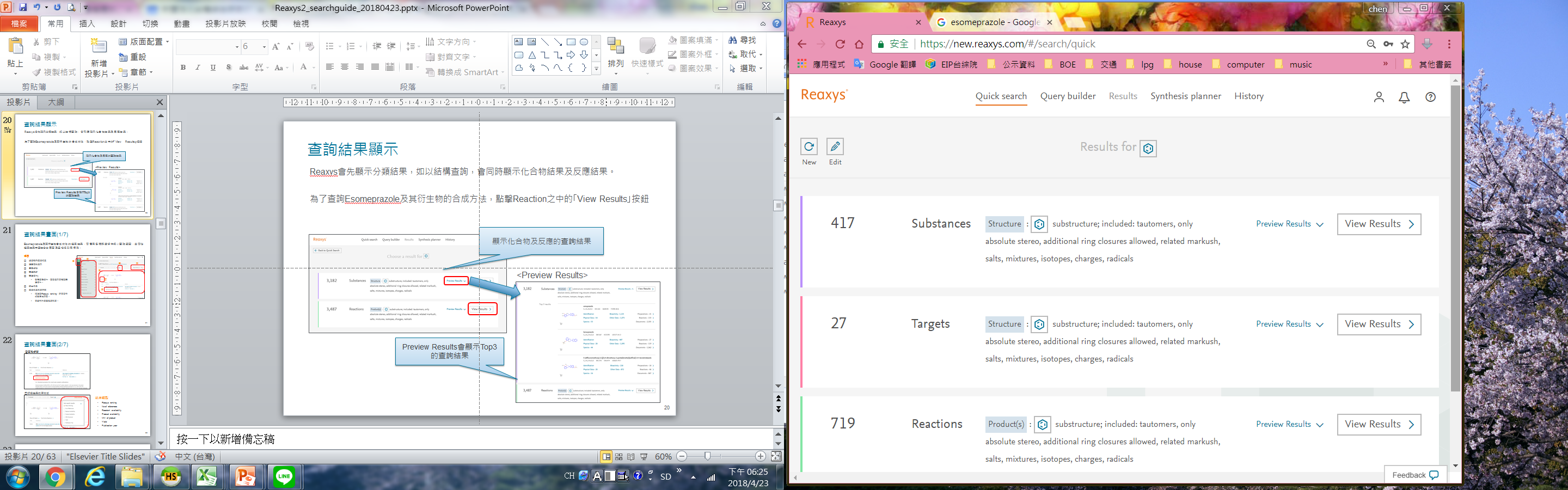 <Preview Results>
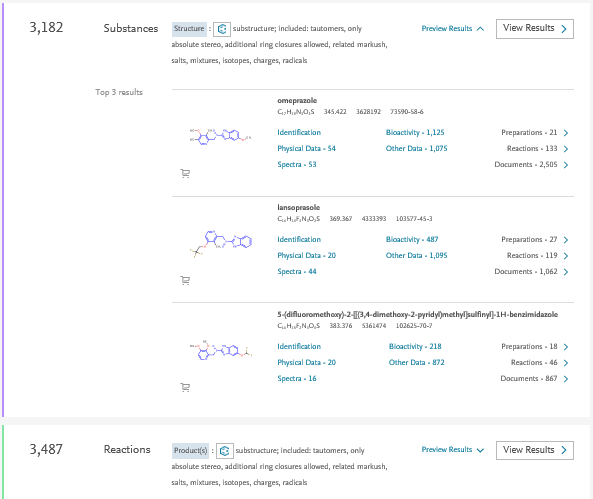 Preview Results會顯示Top3的查詢結果
19
查詢結果畫面(1/7)
Esomeprazole及其衍生物合成方法的搜索結果，可使用各種篩選條件縮小查詢範圍，並可從搜索結果中連結全文頁面及還檢視引用情形。
項目
逐項顯示查詢結果
購買原料資訊
實驗步驟
篩選條件：
各種反應條件、書目資訊可做為篩選條件。
篩選軌跡
查詢結果排序方式
預設為Reaxys ranking，亦可自行切換其他方式。
可進行升序或降序排序。
輸出結果
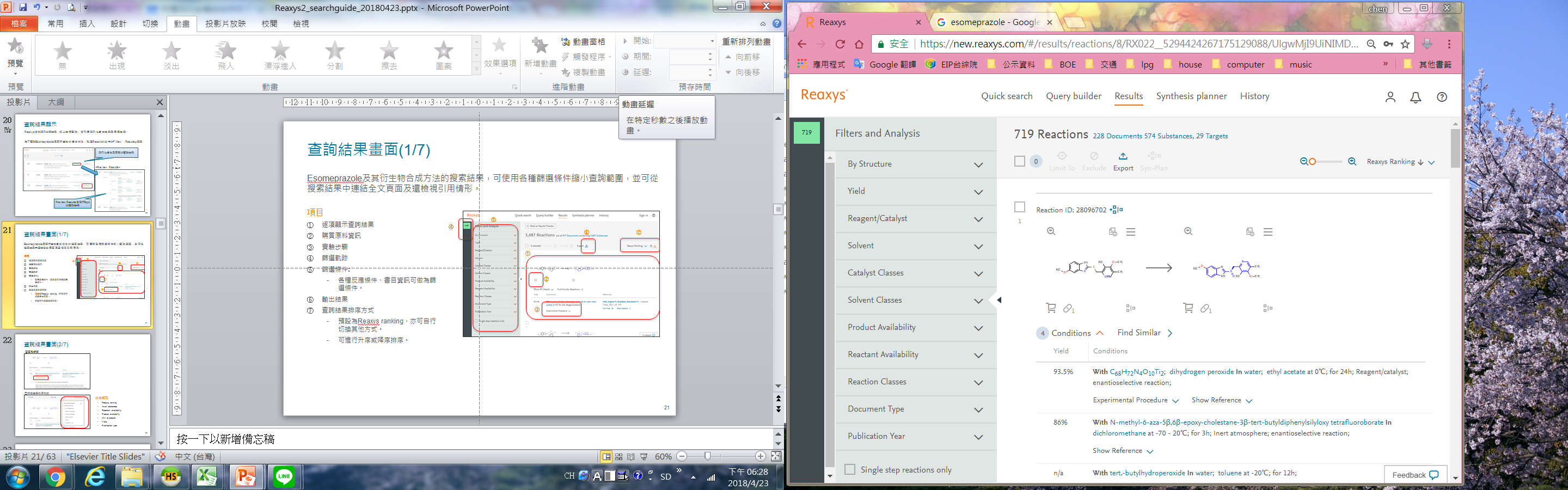 ④
⑥
⑤
⑦
①
②
③
20
查詢結果畫面(2/7)
③實驗步驟
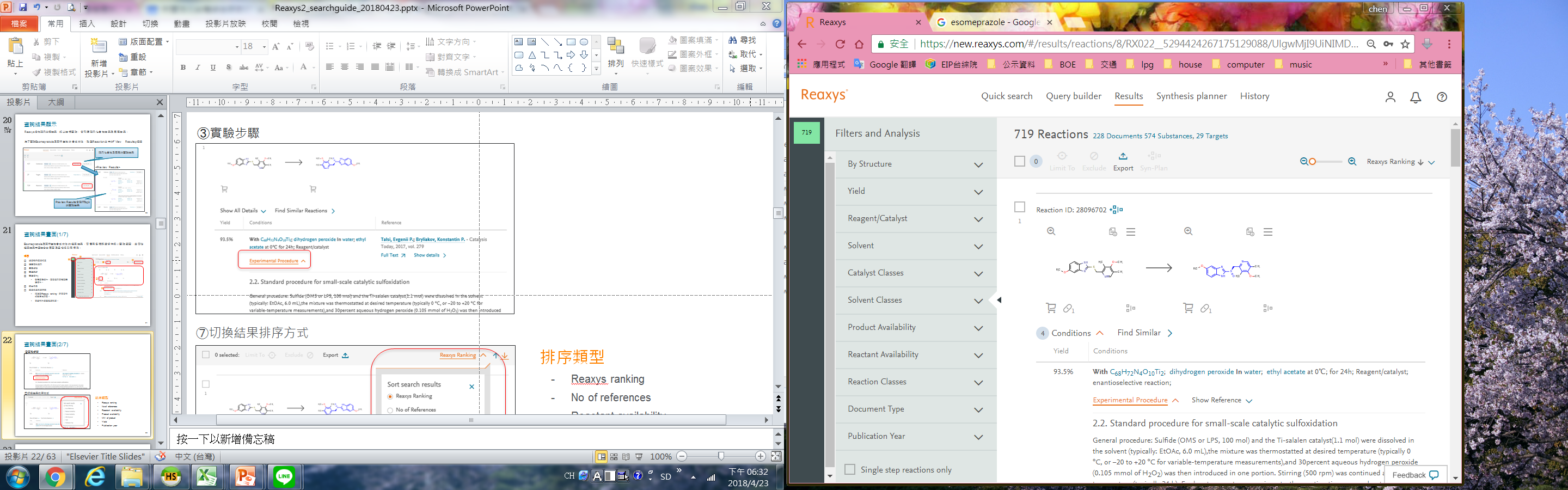 ⑥
切換結果排序方式
排序類型
Reaxys ranking
No of references
Reactant availability
Product availability
MW of product
Yield
Publication year
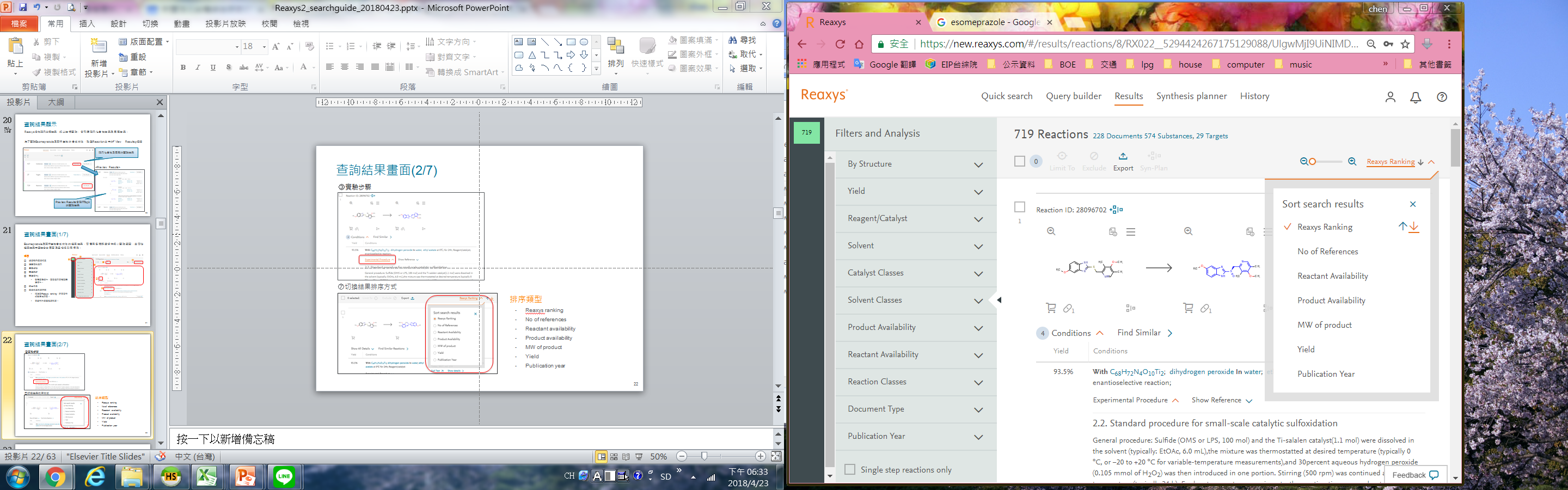 21
查詢結果畫面(3/7)
反應查詢之篩選條件
④
篩選條件
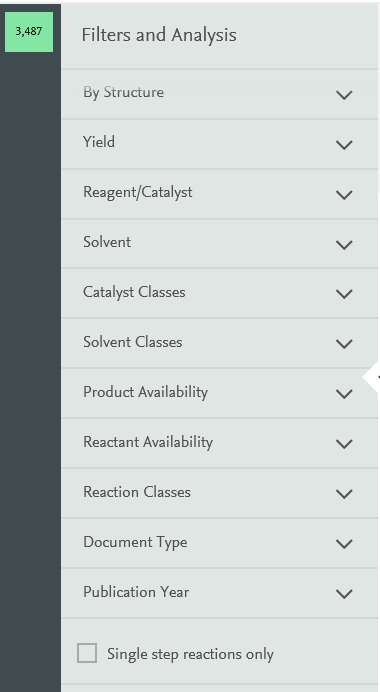 使用篩選功能，除了縮小查詢結果範圍外，還可以作為瞭解趨勢的簡單工具
←　結構
←　產率
←　試劑、催化劑
←　溶劑
←　催化劑分類
←　溶劑分類
←　作為產物的可用性
←　作為反應物的可用性
←　反應類型
←　文獻類型
←　出版年
←　1步反應
22
查詢結果畫面(4/7)
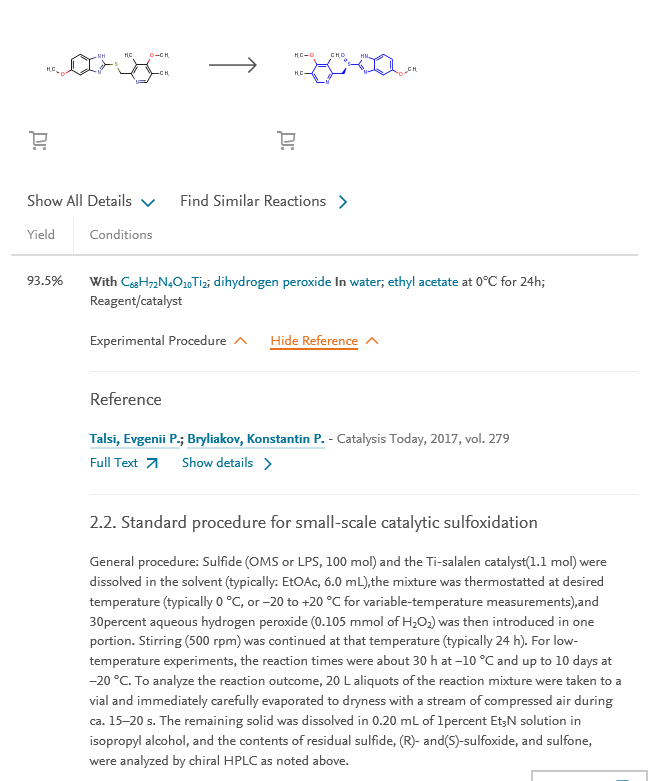 第1筆紀錄的詳細內容：

Experimental Procedure
實驗步驟詳細顯示

Show Reference
文獻來源顯示
23
查詢結果畫面(5/7)
點擊Full Text後，會連結至文獻出處
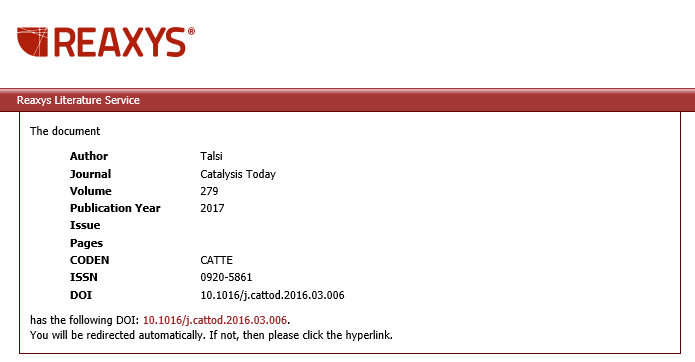 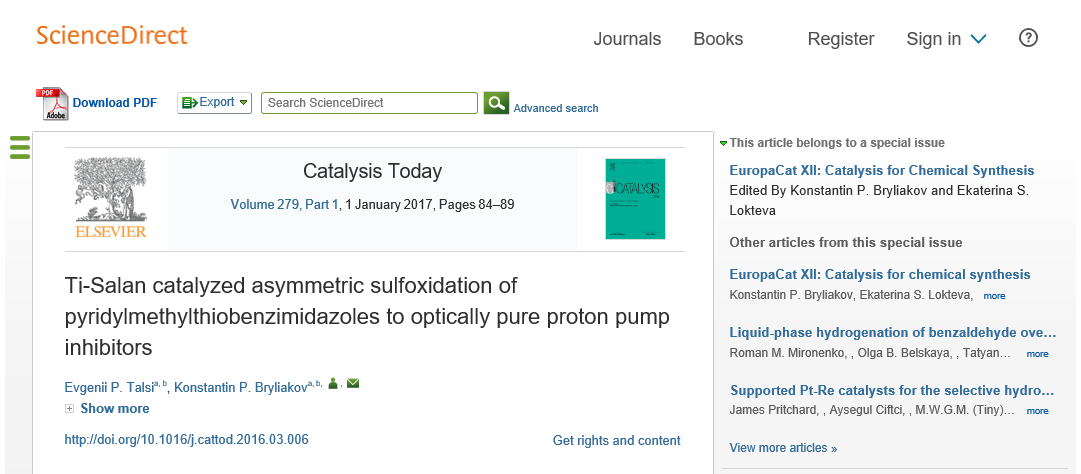 24
查詢結果畫面(6/7)
點擊Details後，會顯示文獻的Abstract、Index Term，另外點擊Substance及Reactions會顯示文獻中所有相關的化合物及反應，而Full Text則是文獻出處連結。
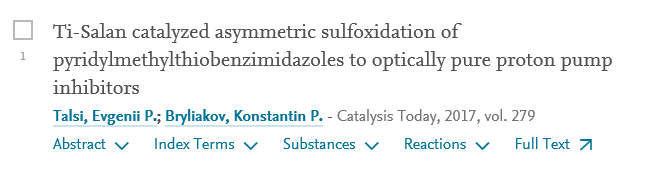 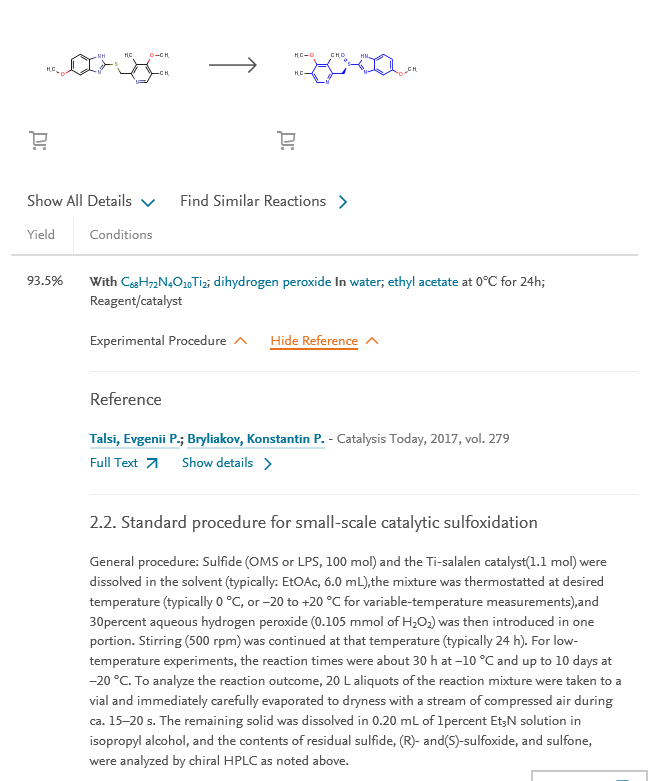 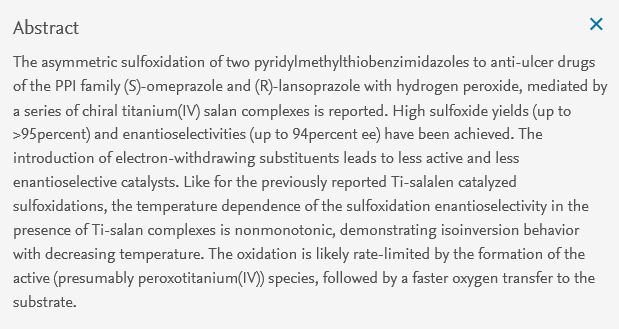 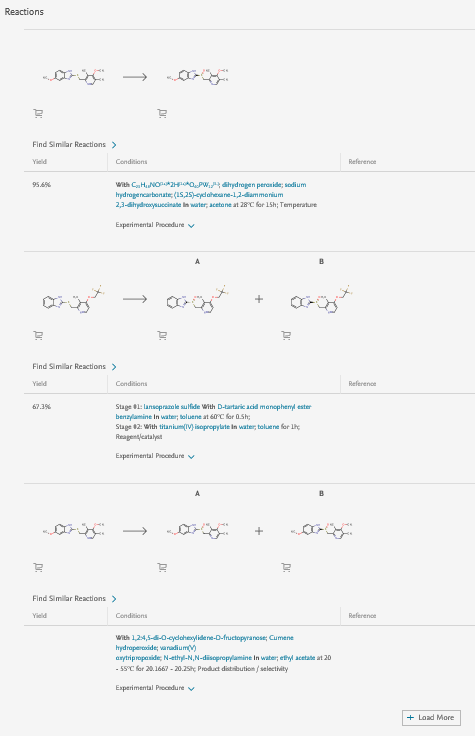 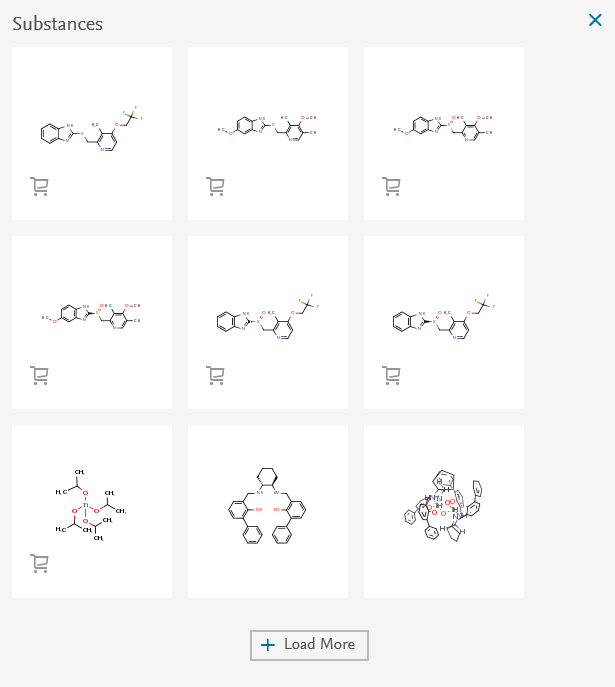 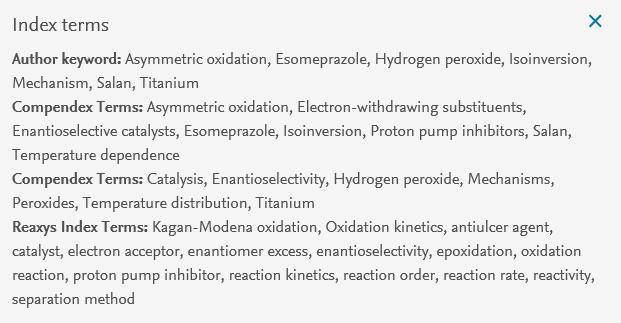 25
25
查詢結果畫面(7/7)
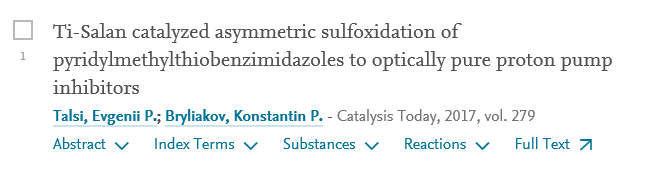 點擊作者名稱時，可連結至Scopus顯示該作者的相關著作及引用情形。
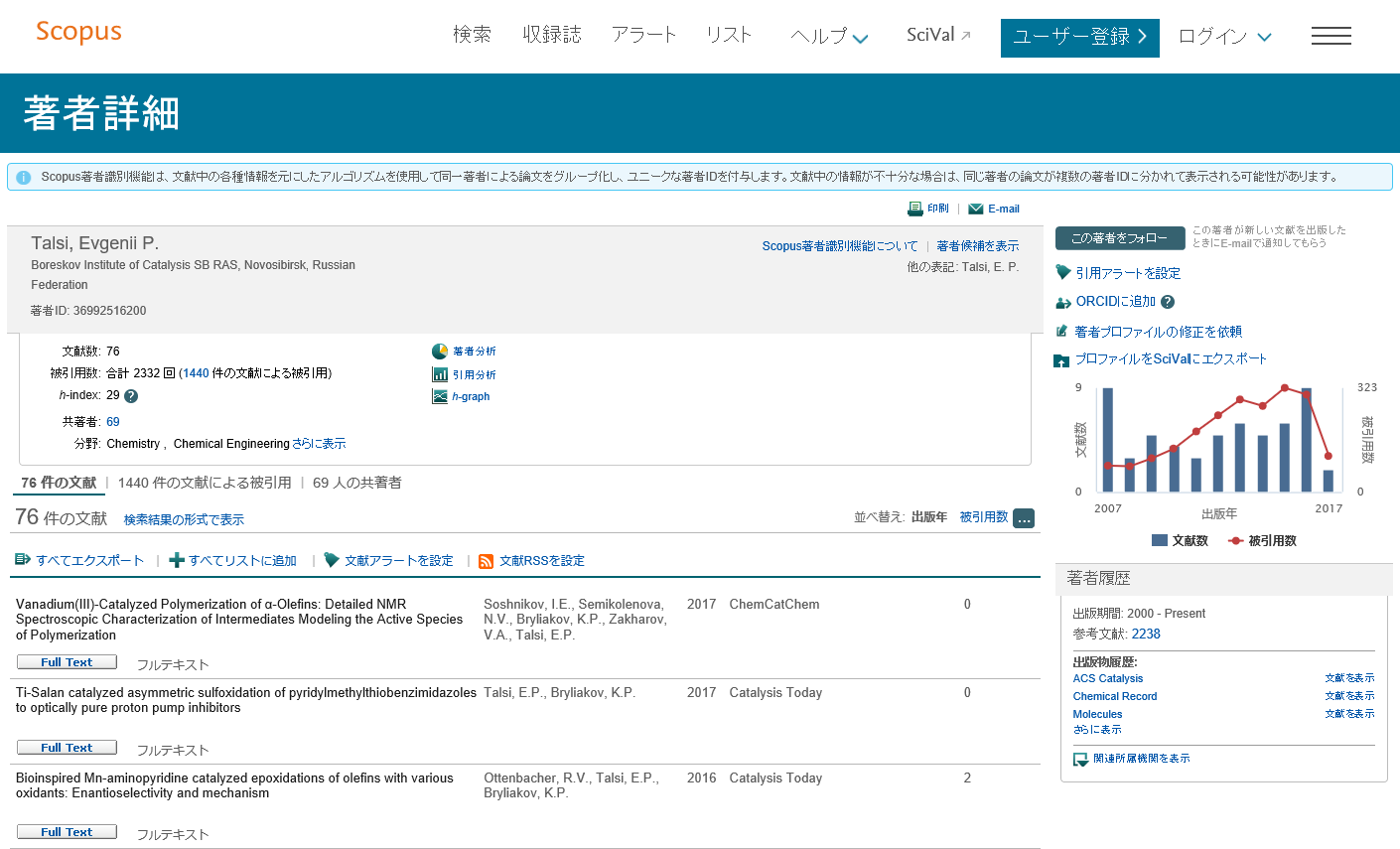 Scopus是什麼
Scopus是Elsevier所建構全球最大的書目和引用信息數據庫
可以檢視Reaxys中文獻的被引用情形
26
查詢練習
検索例：Benzoic acid(苯甲香酸)的酯化反應(esterification of benzoic acid)
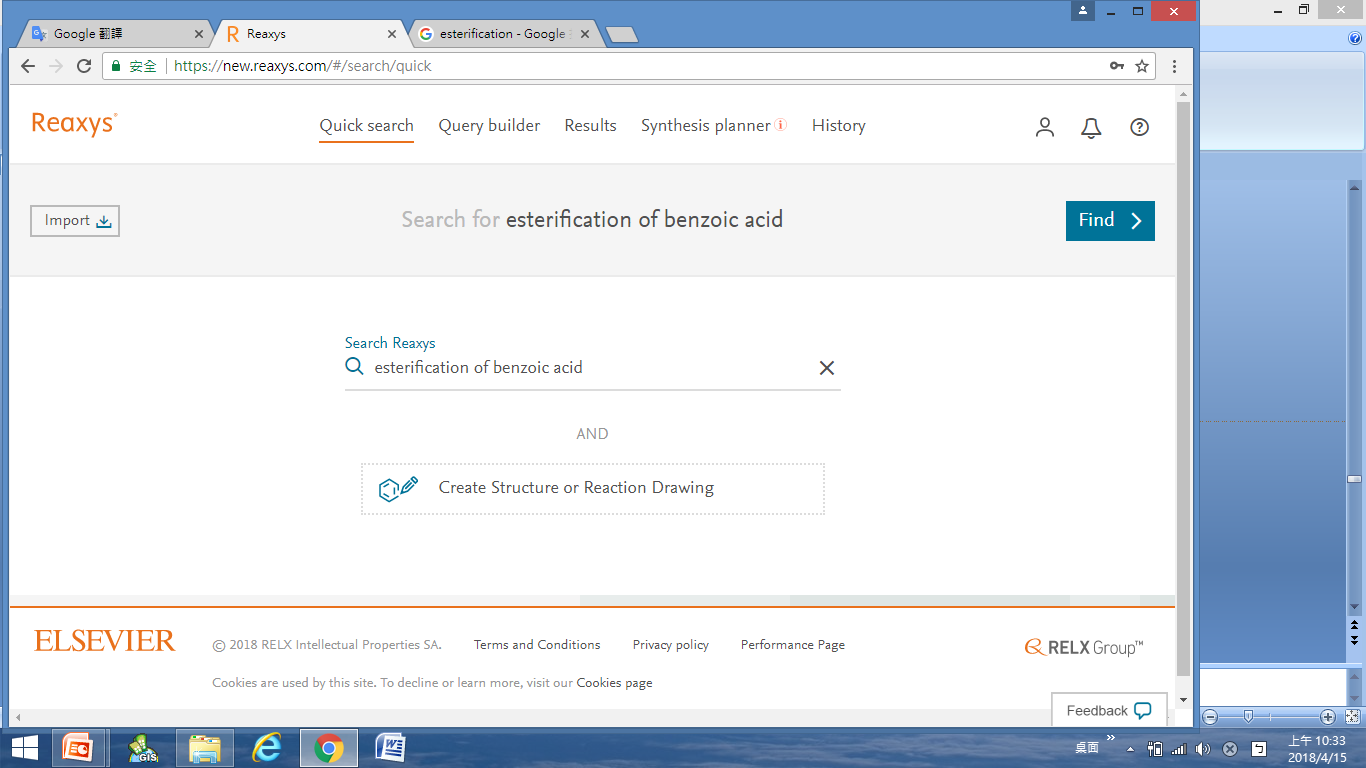 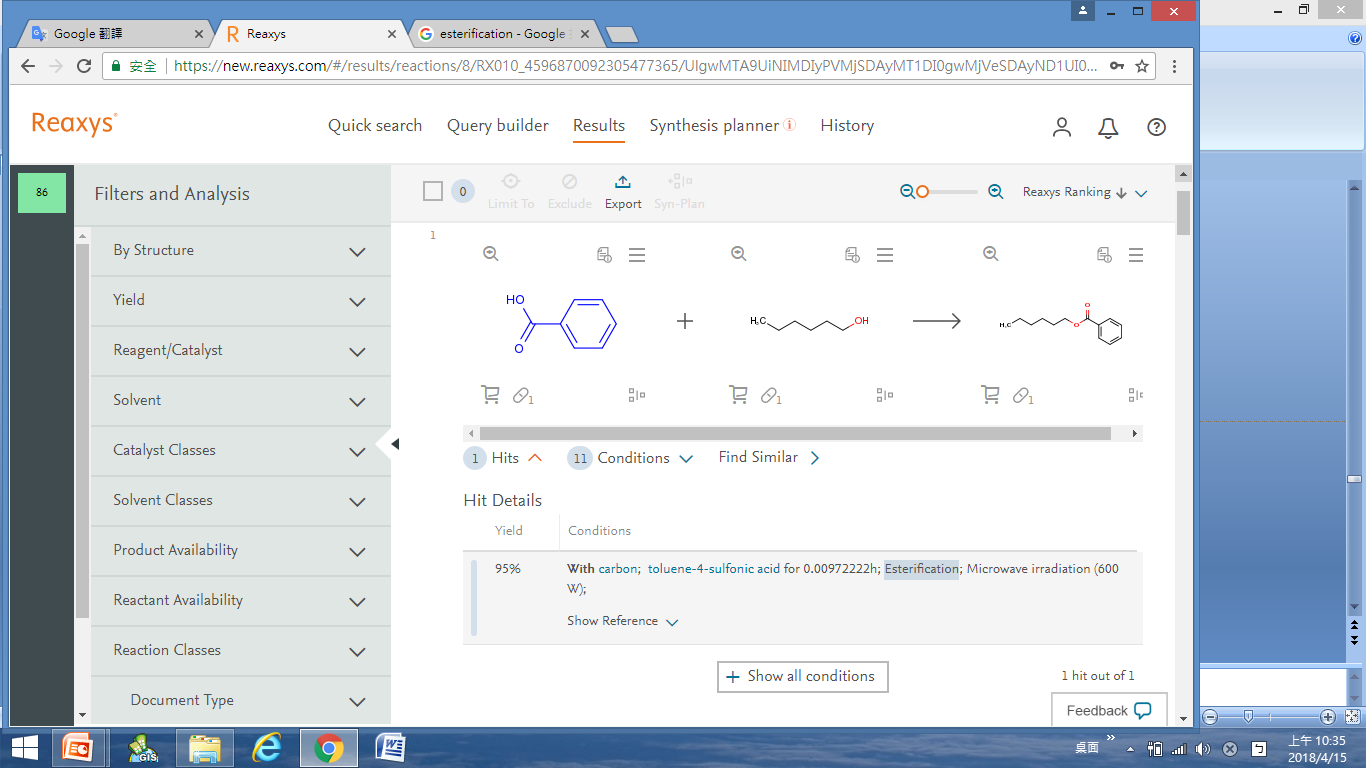 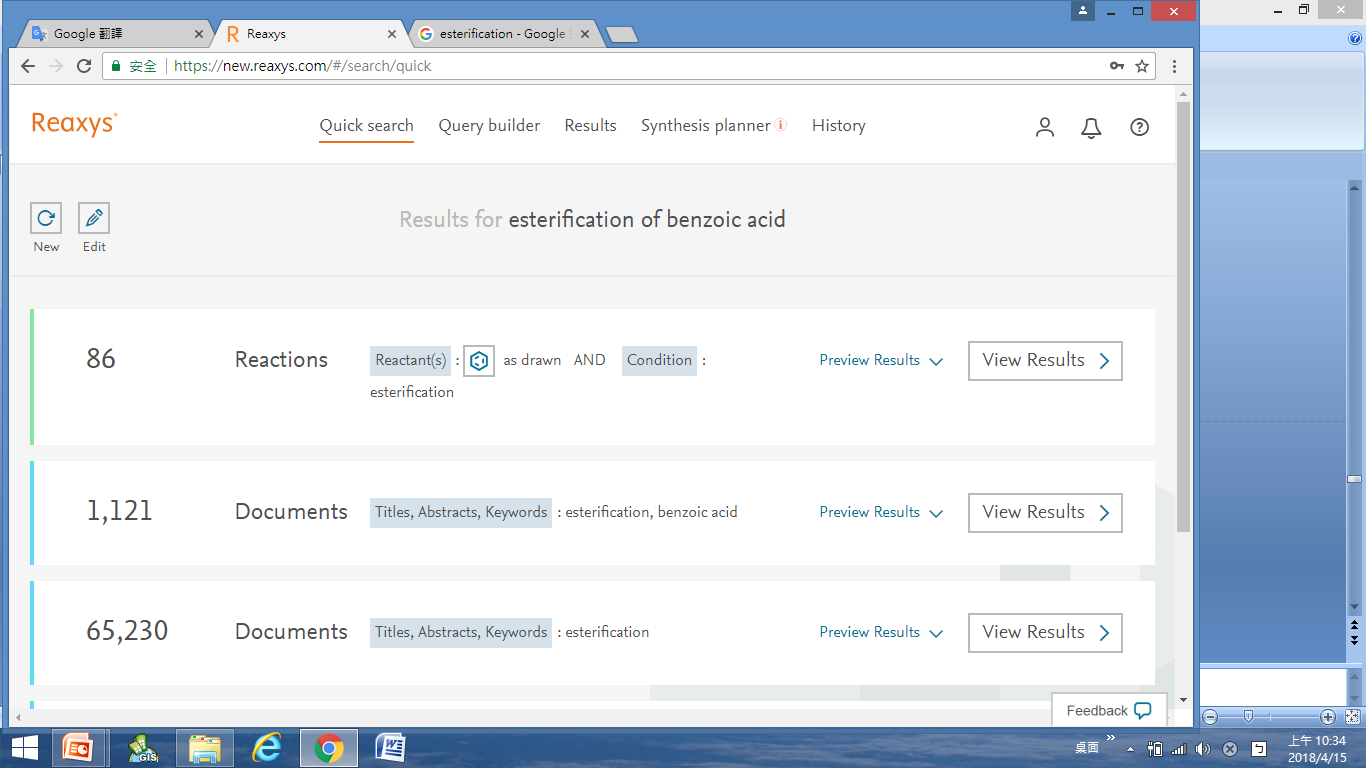 27
Quick Search: 化合物、物性查詢
29
查詢條件設定
検索例：Gefitinib (吉非替尼)之溶解度查詢

Gefitinib為表皮生長因子接受體(epidermal growth factor receptor，EGFR)酪胺酸激酶酵素(tyrosine kinase)之專一性抑制劑，通常表現於上皮細胞源頭之人類實體腫瘤。抑制EGFR酪胺酸激酶酵素之活性，便抑制了腫瘤之生長、轉移及血管增生，並促進癌細胞之脫離。

在畫面中央輸入Solubility of geftinib，再按下左上角的Find。
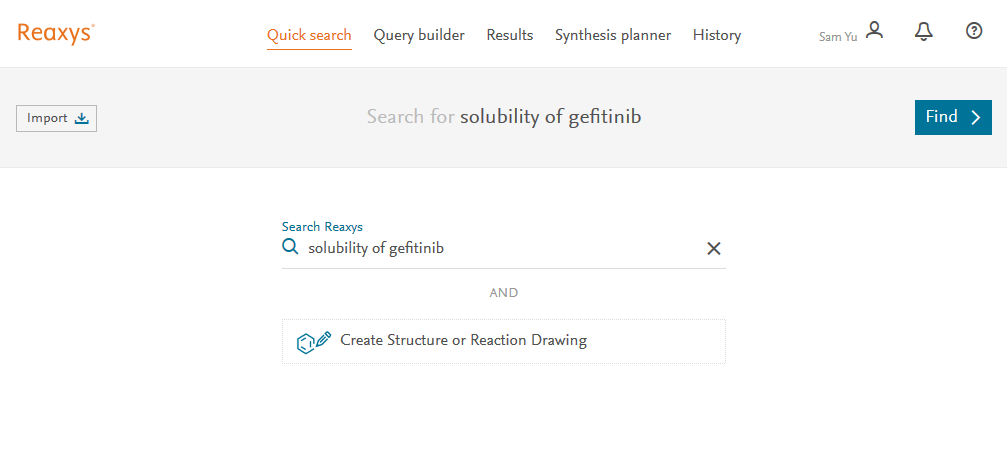 30
查詢結果顯示
查詢結果分類：Substances、Documents
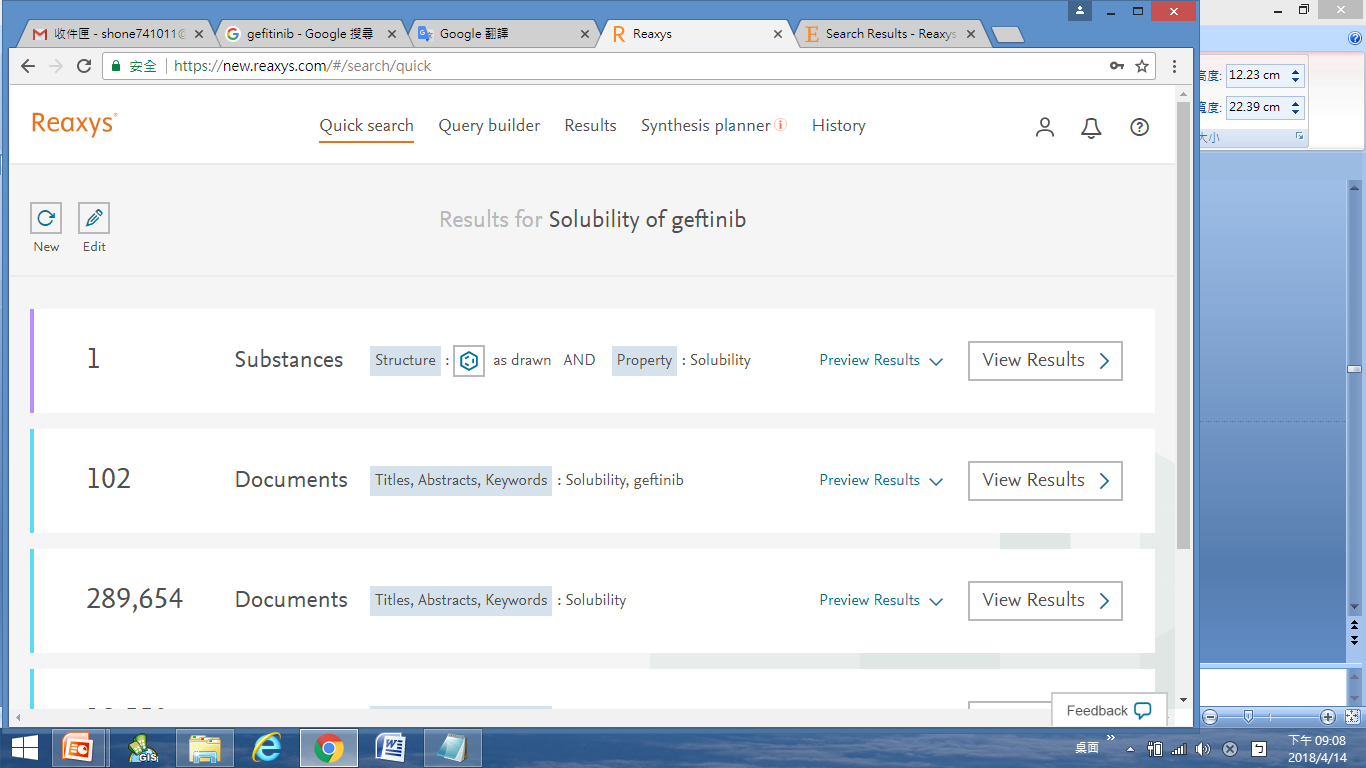 <Preview Results>
Preview Results展開後，可預覽top 3查詢結果
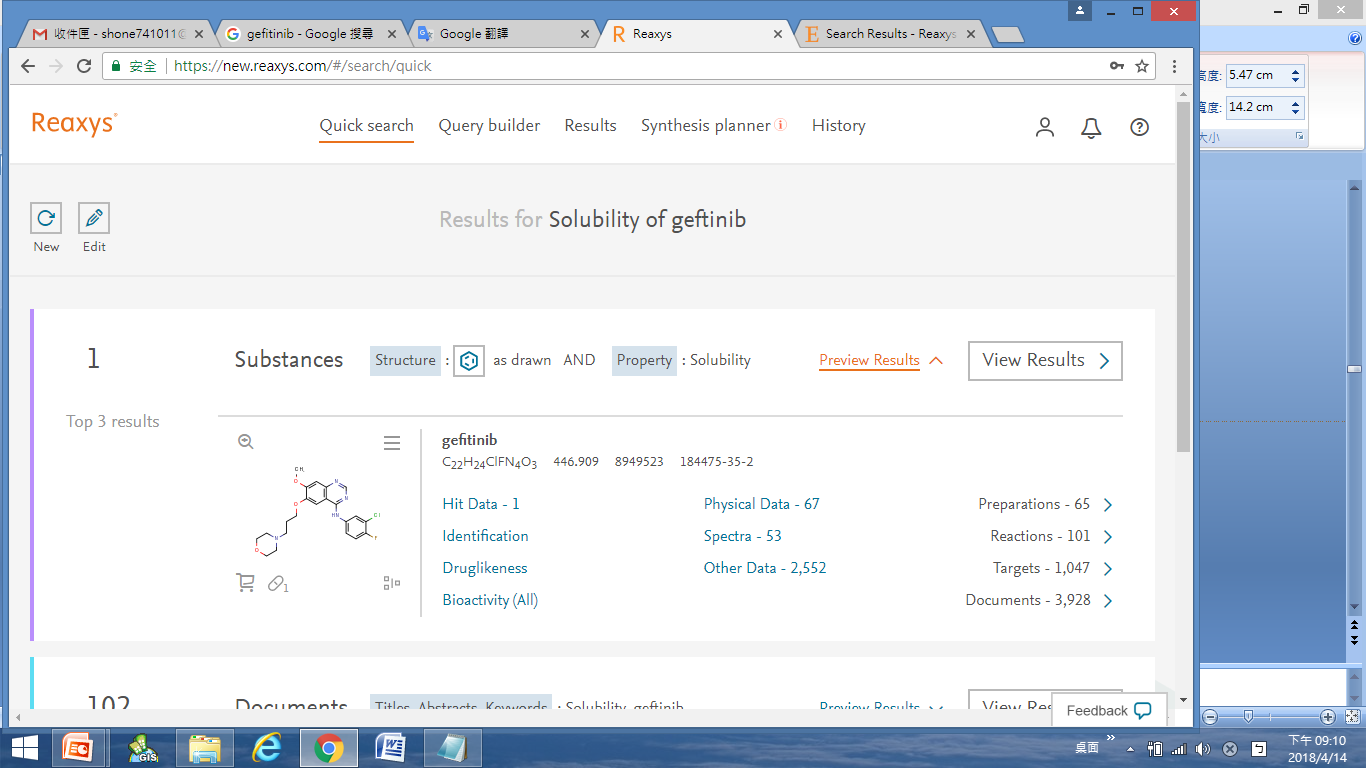 31
查詢結果畫面(1/5)
Hit Data直接給出具體的實驗資料、實驗條件及全文連結
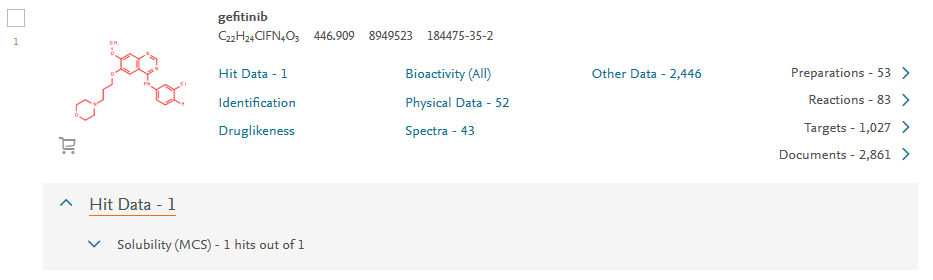 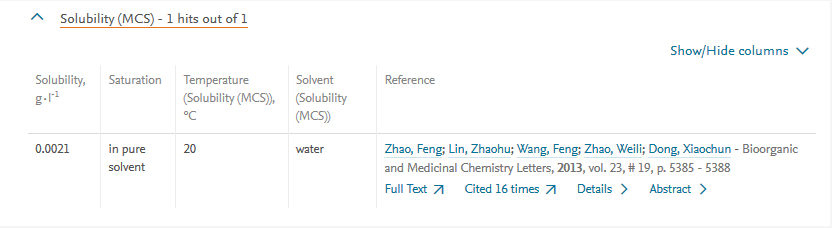 32
查詢結果畫面(2/5)
Reaxys直接將物性分類，並直接顯示相關數據
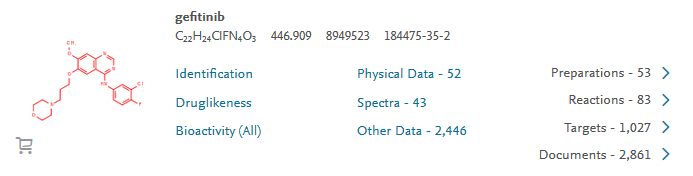 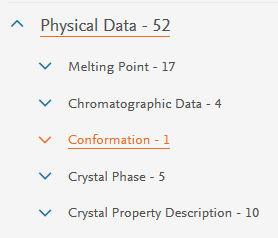 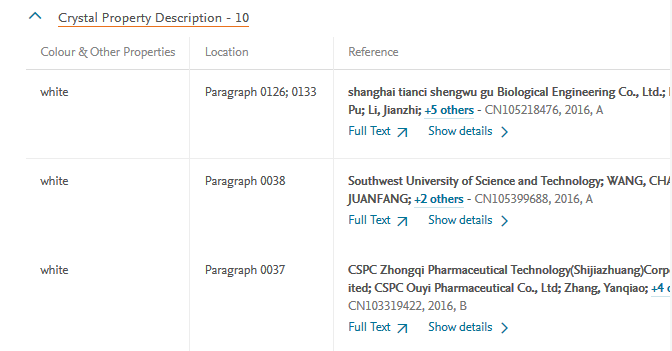 33
查詢結果畫面(3/5)
Reaxys直接摘錄原文中的NMR圖譜描述，並標註原文中的位置
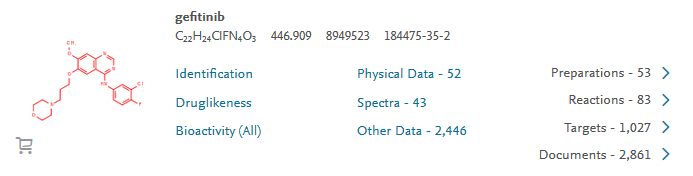 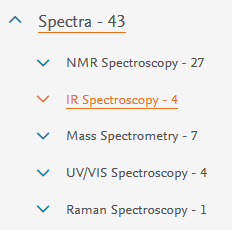 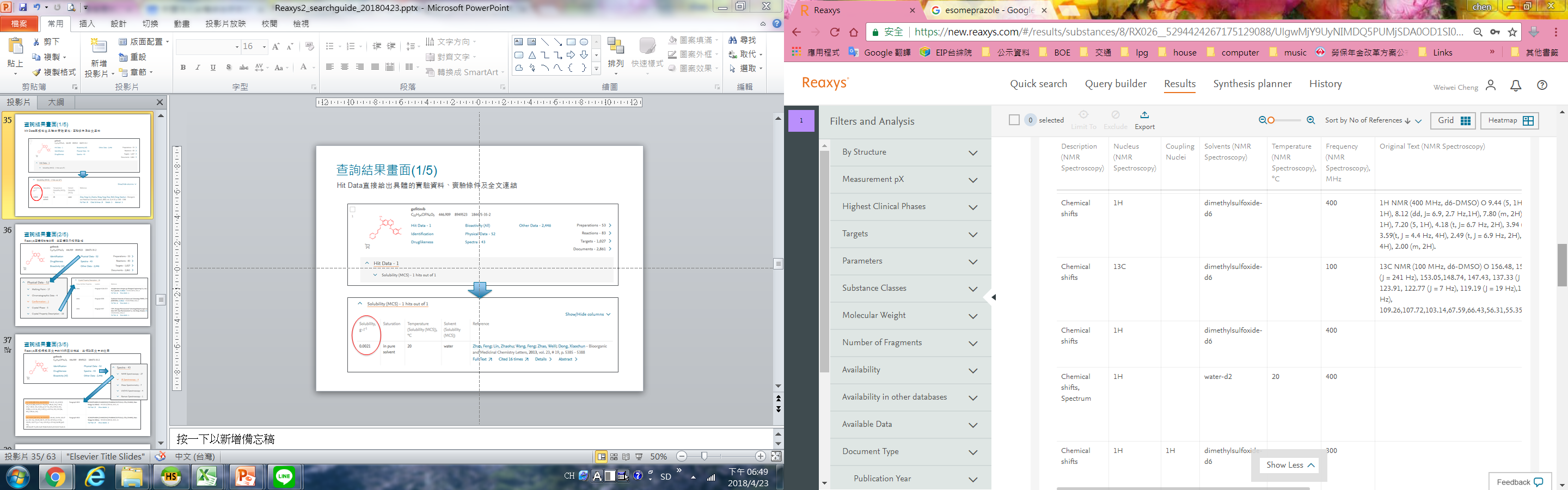 34
查詢結果畫面(4/5)
Reaxys的文獻整理，讓閱讀文獻更加快速
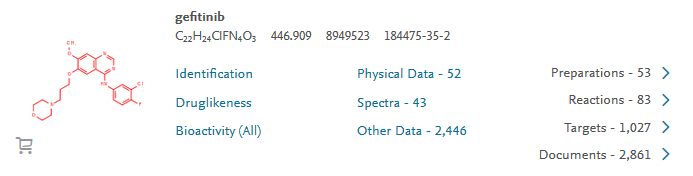 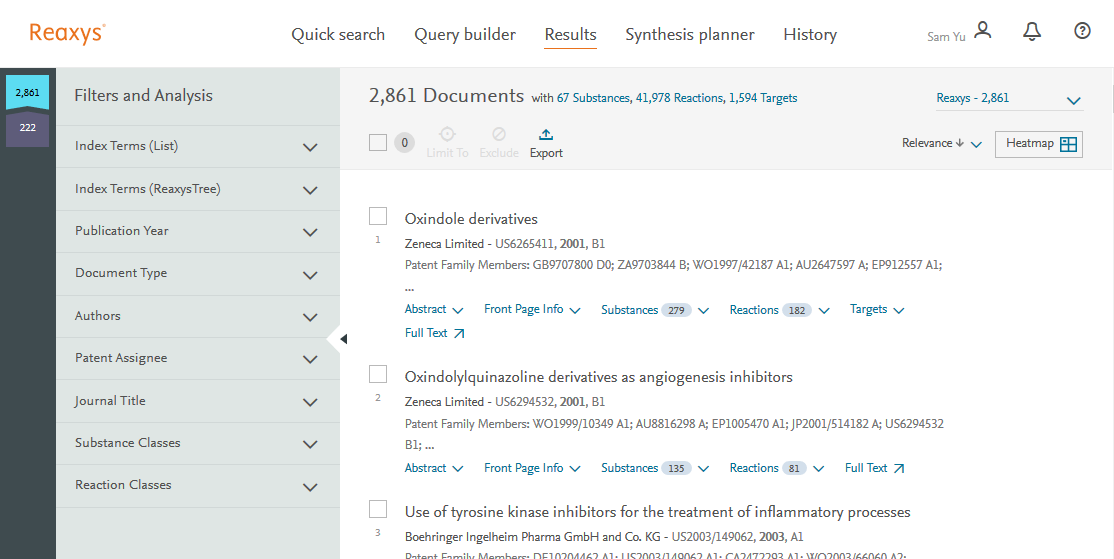 35
查詢結果畫面(5/5)
Reaxys通過Index Term Reaxys Tree的方式，將文獻進行分類，幫助大家快速查找所需文獻。

chemical transformations
physico chemical properties 
physico chemical analysis methods
quantum chemical calculation methods
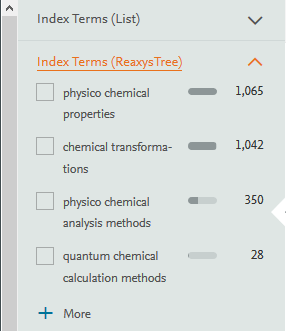 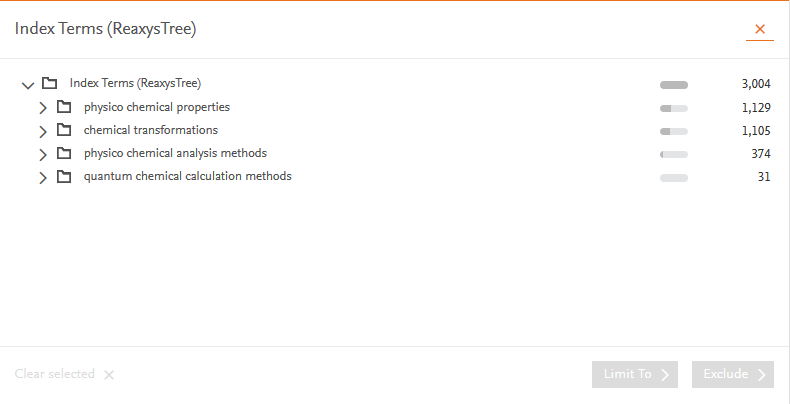 查詢練習
検索例：Xylitol的熔點(melting point of xylitol)
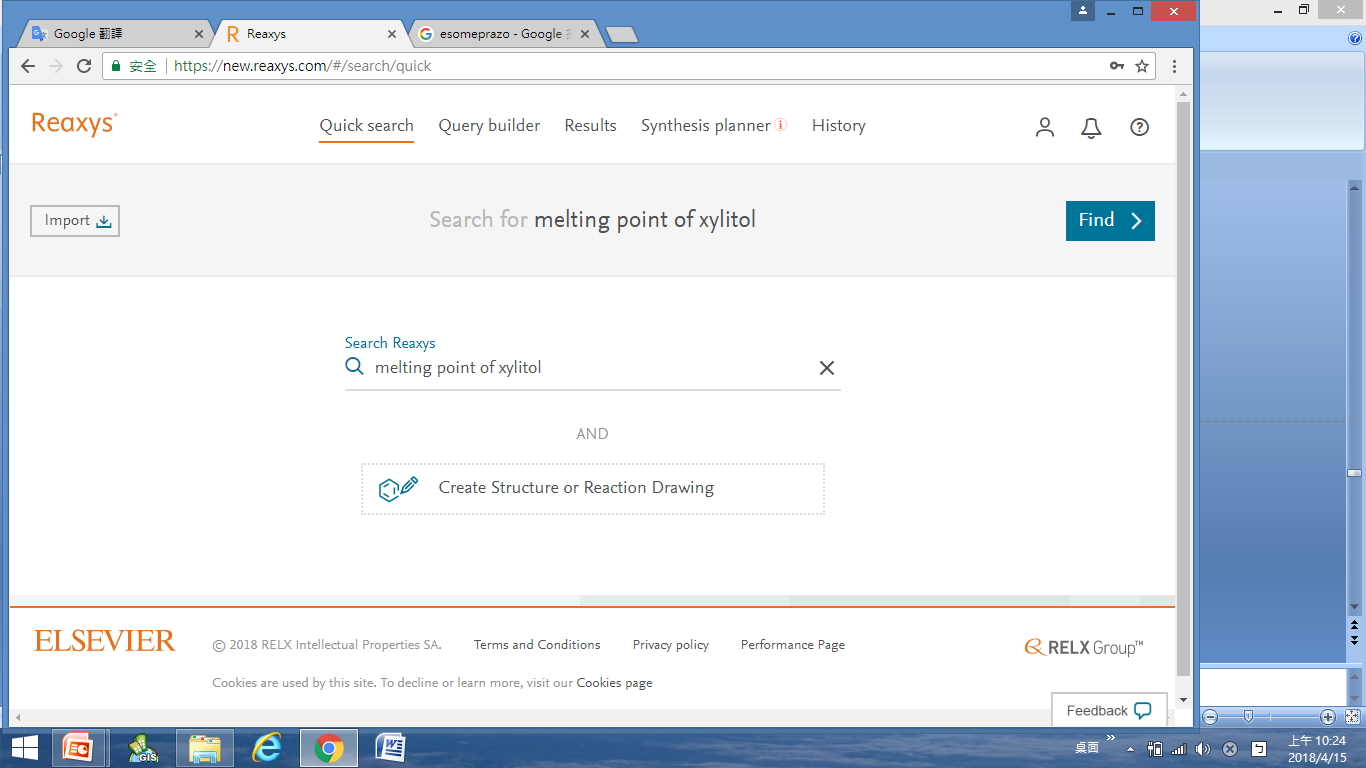 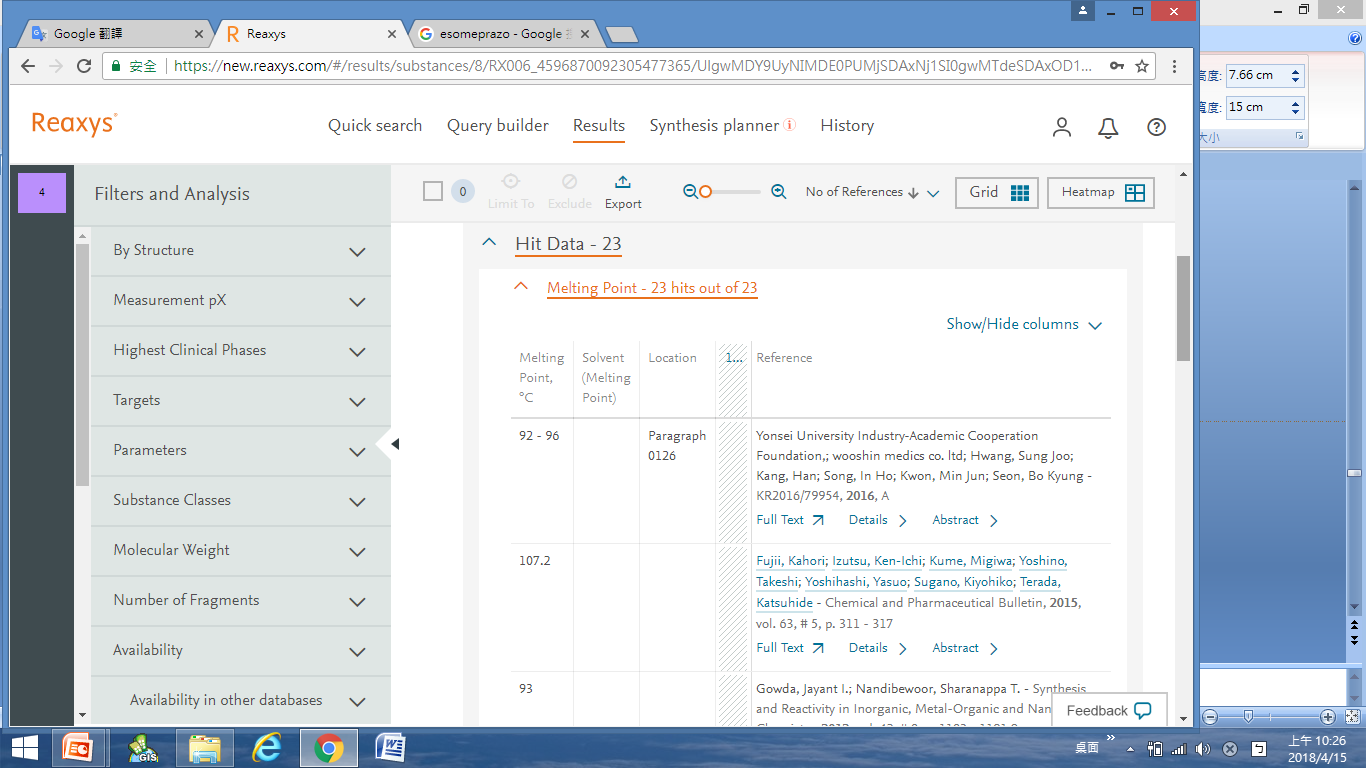 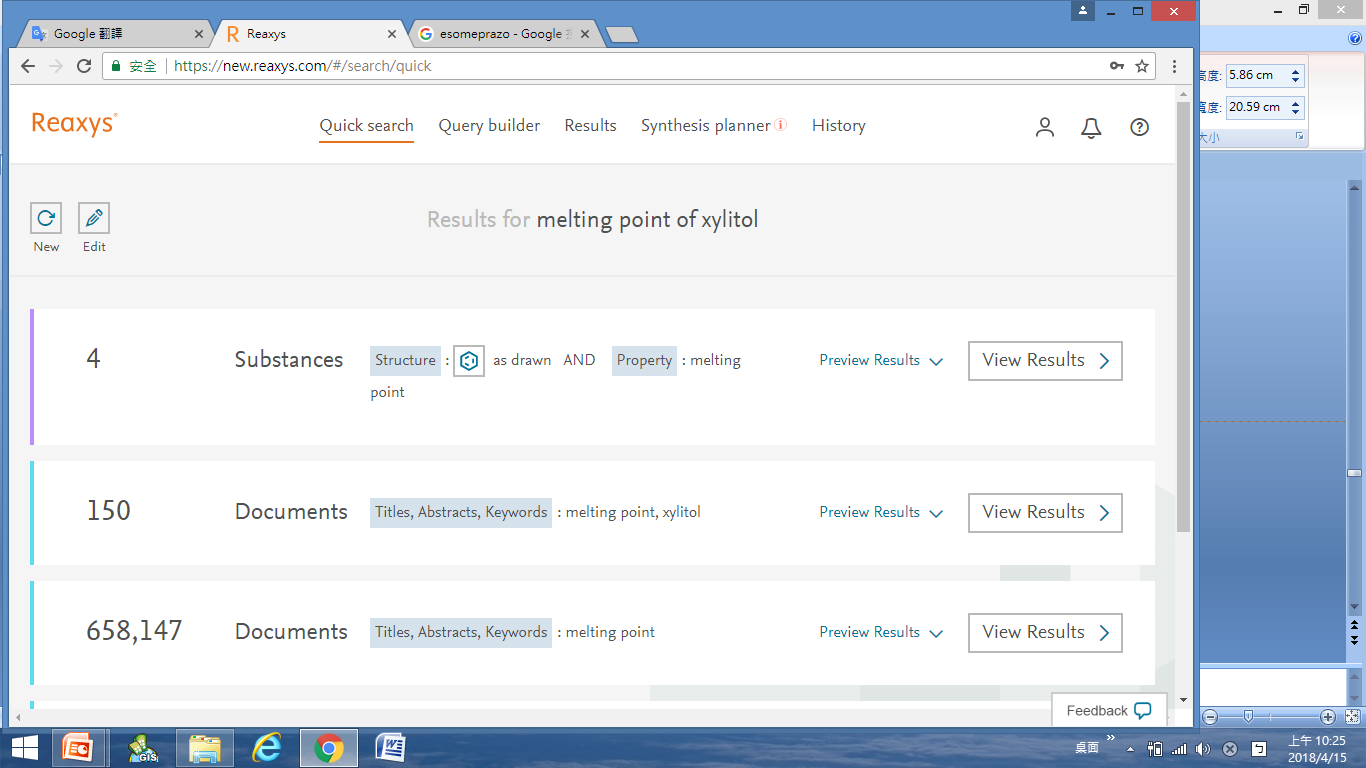 36
Synthesis Planner
建構合成路徑(1/3)
Synthesis Planner：可透過逆合成分析建構合成路徑
畫面上可同時提供多種合成方式，便利比較評估
也可於化合物查詢結果頁面進入Synthesis Planner

查詢範例：Omeprazole的合成
從反應查詢結果進入Synthesis Planner。
點擊      ，將該化合物作為起始點

可選擇使用Manually或Autoplan啟動Synthesis Planner
Manually：手動逐步建立合成路徑
Autoplan：顯示Reaxys建議合成路徑
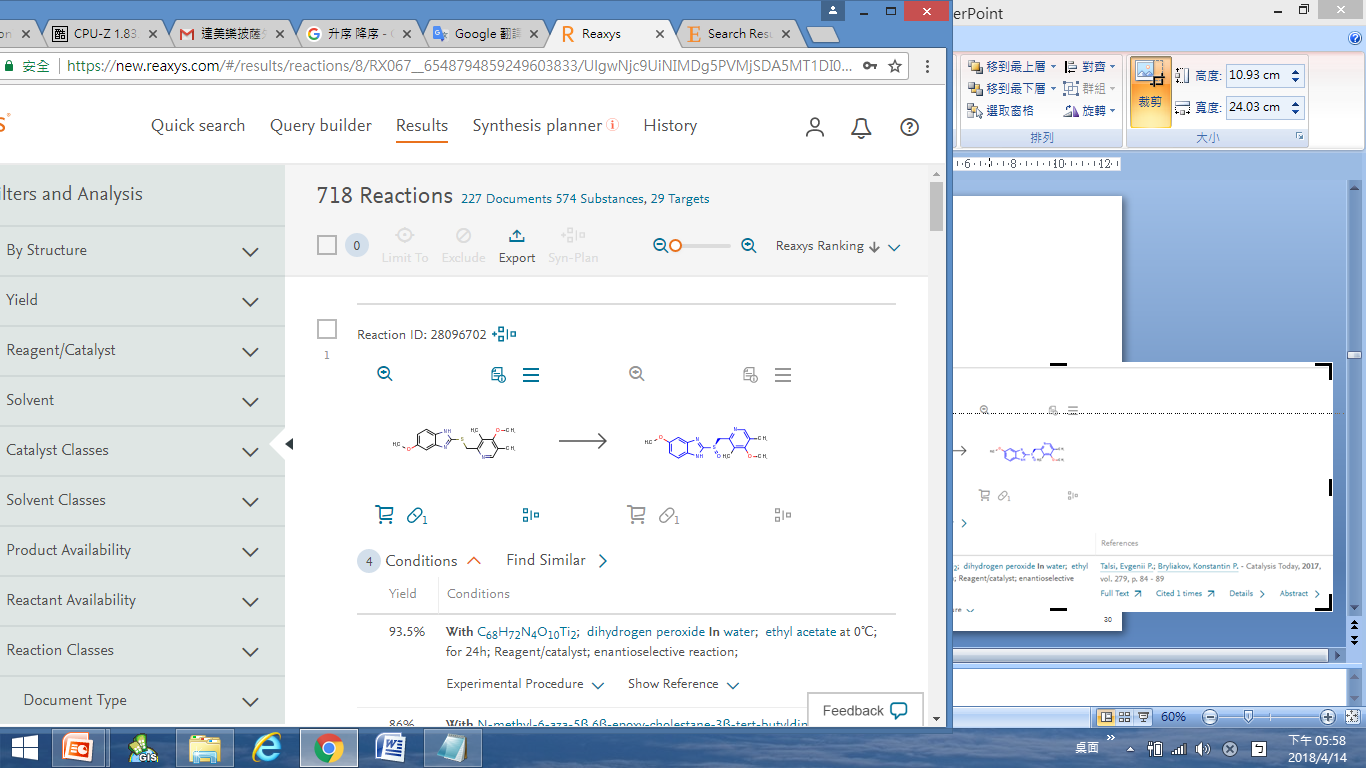 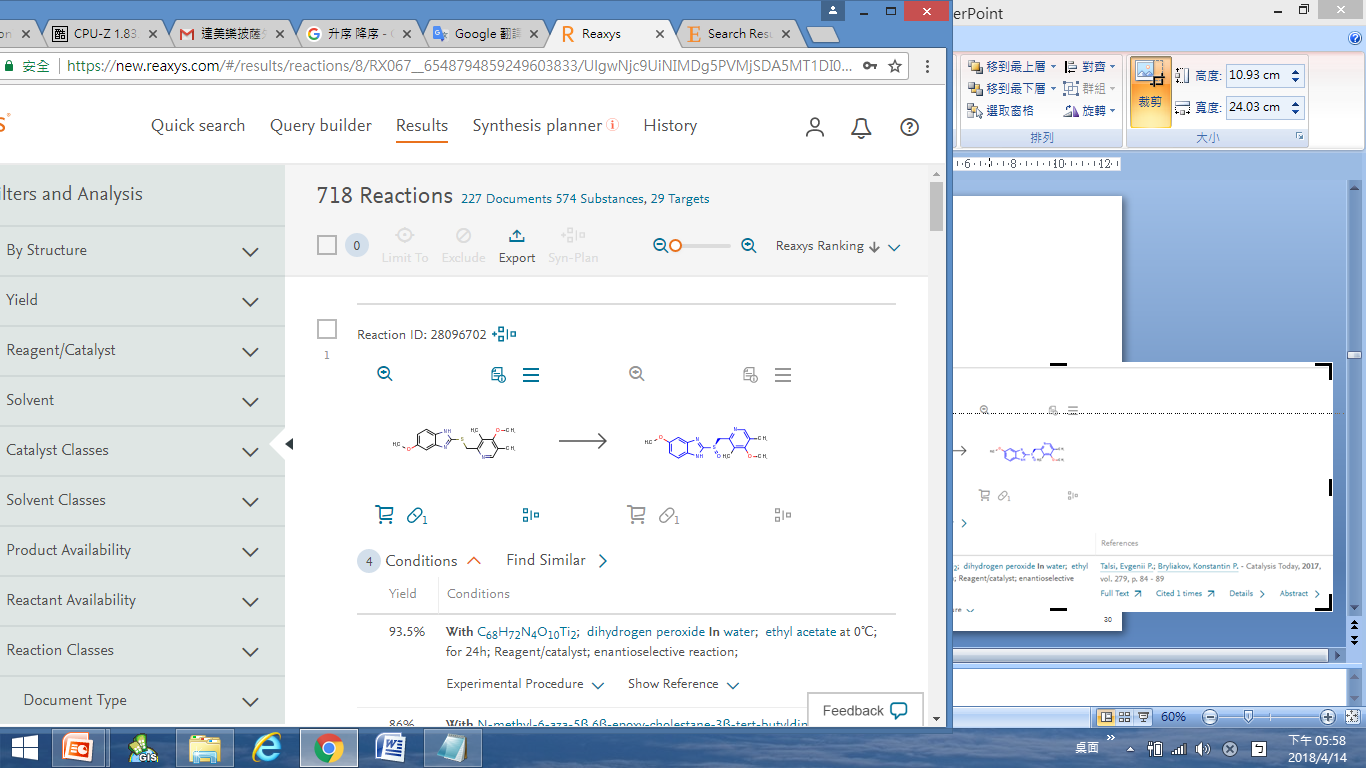 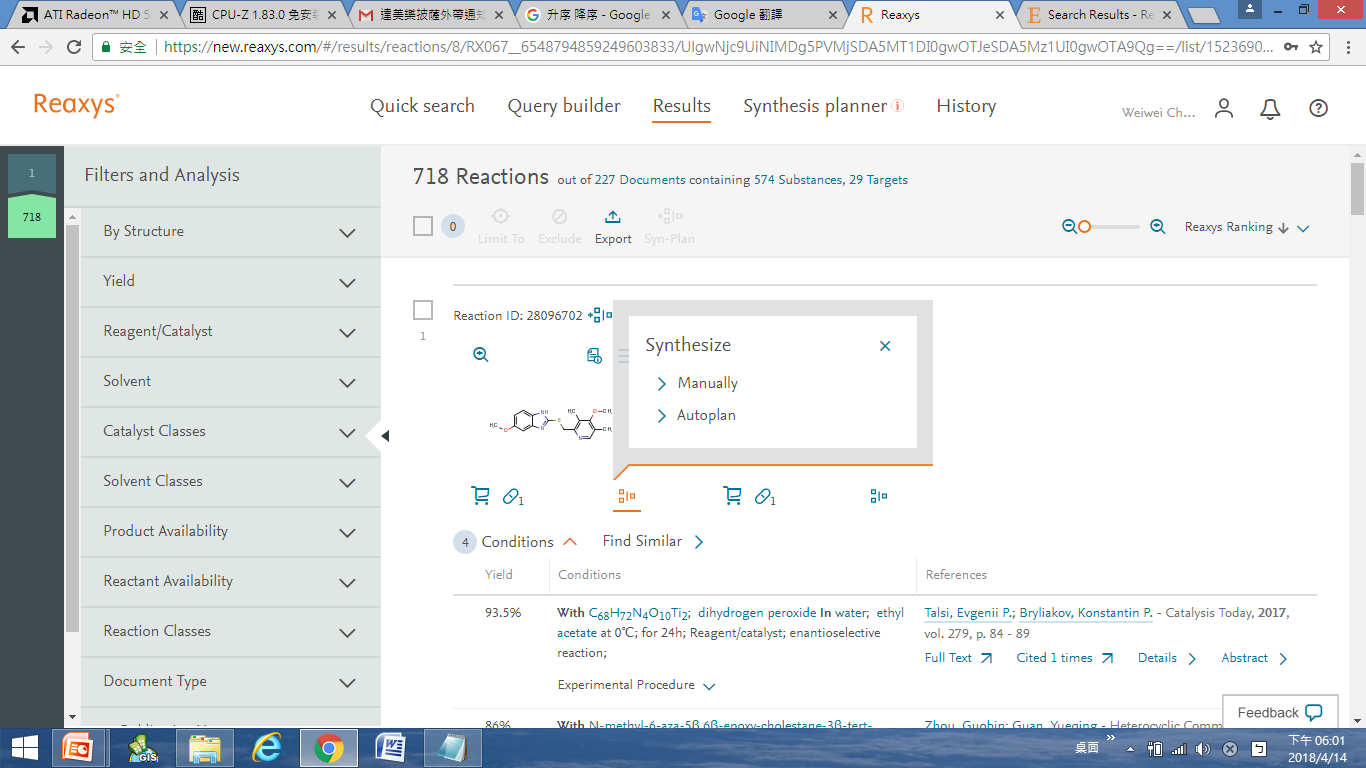 38
建構合成路徑(2/3)
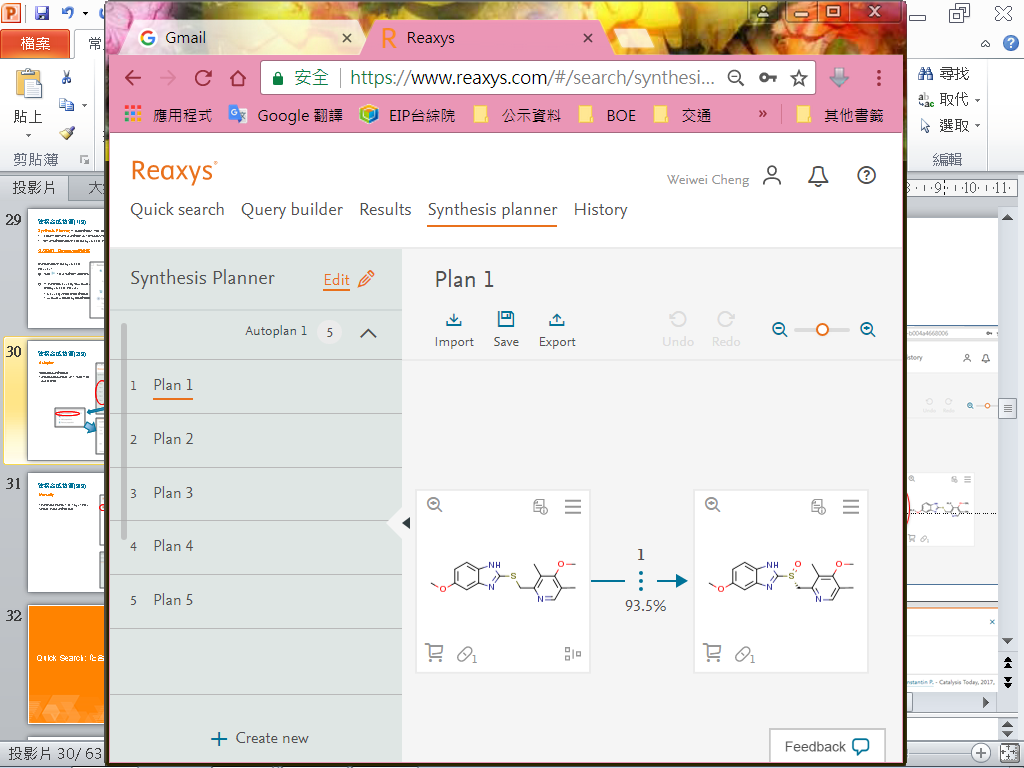 Autoplan

自動規劃5種合成路徑
反應產率顯示於路徑上，點擊可顯示實驗步驟
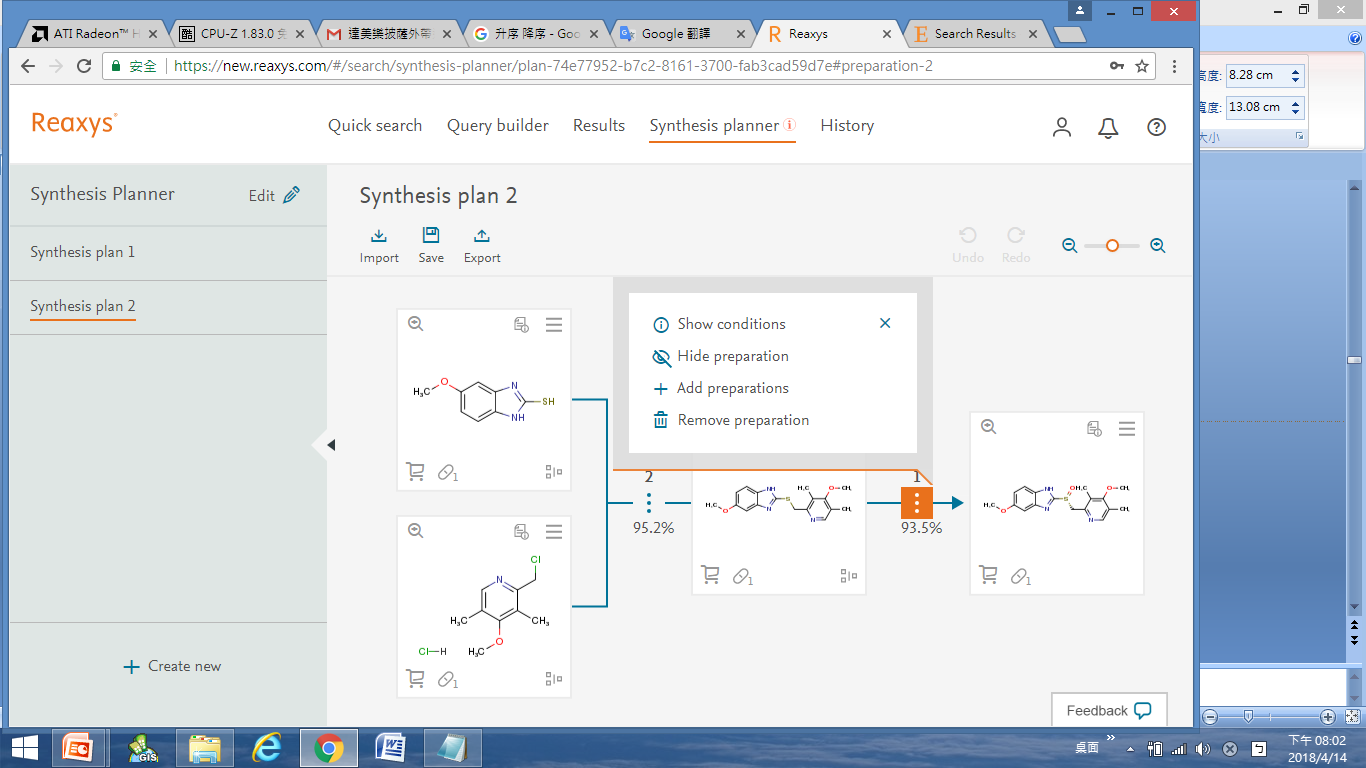 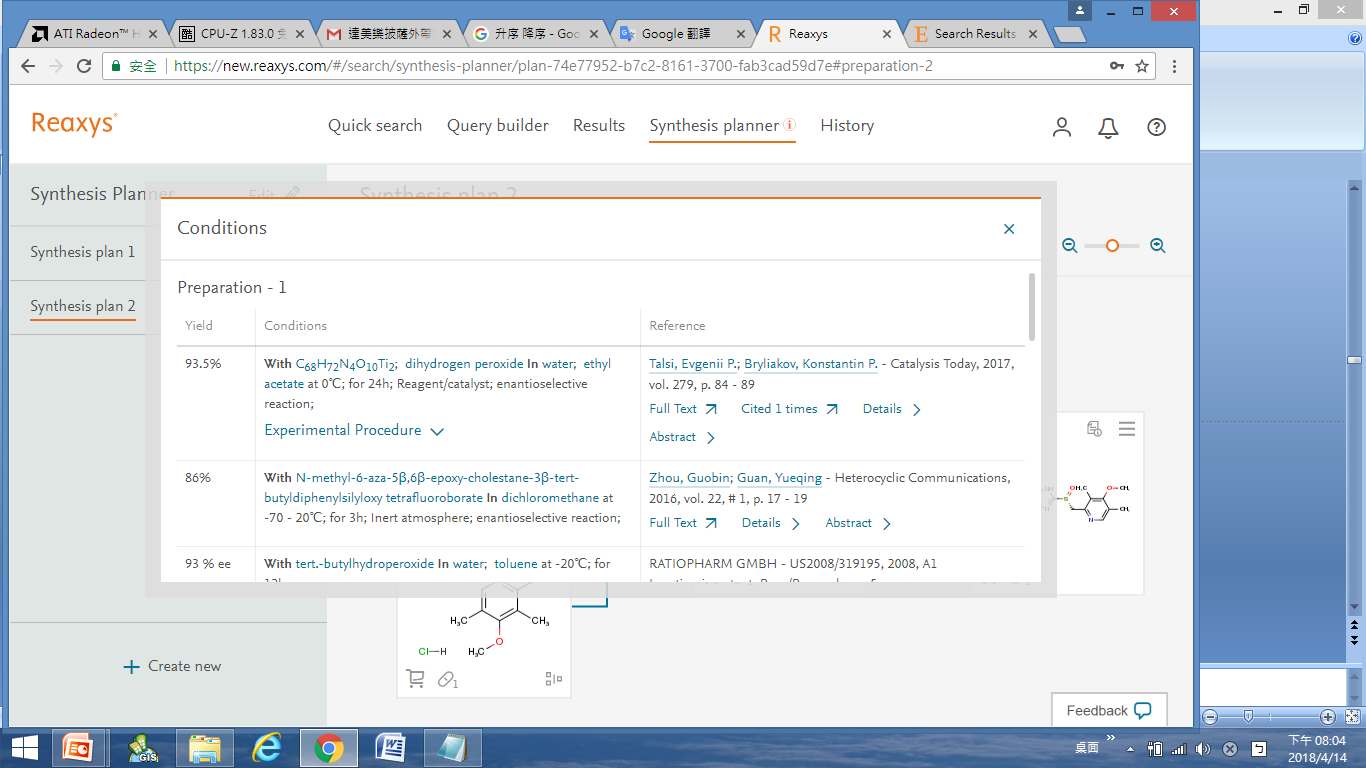 39
建構合成路徑(3/3)
Manually

選擇要加入的反應，按下Syn-Plan
反應直接加入於合成路徑
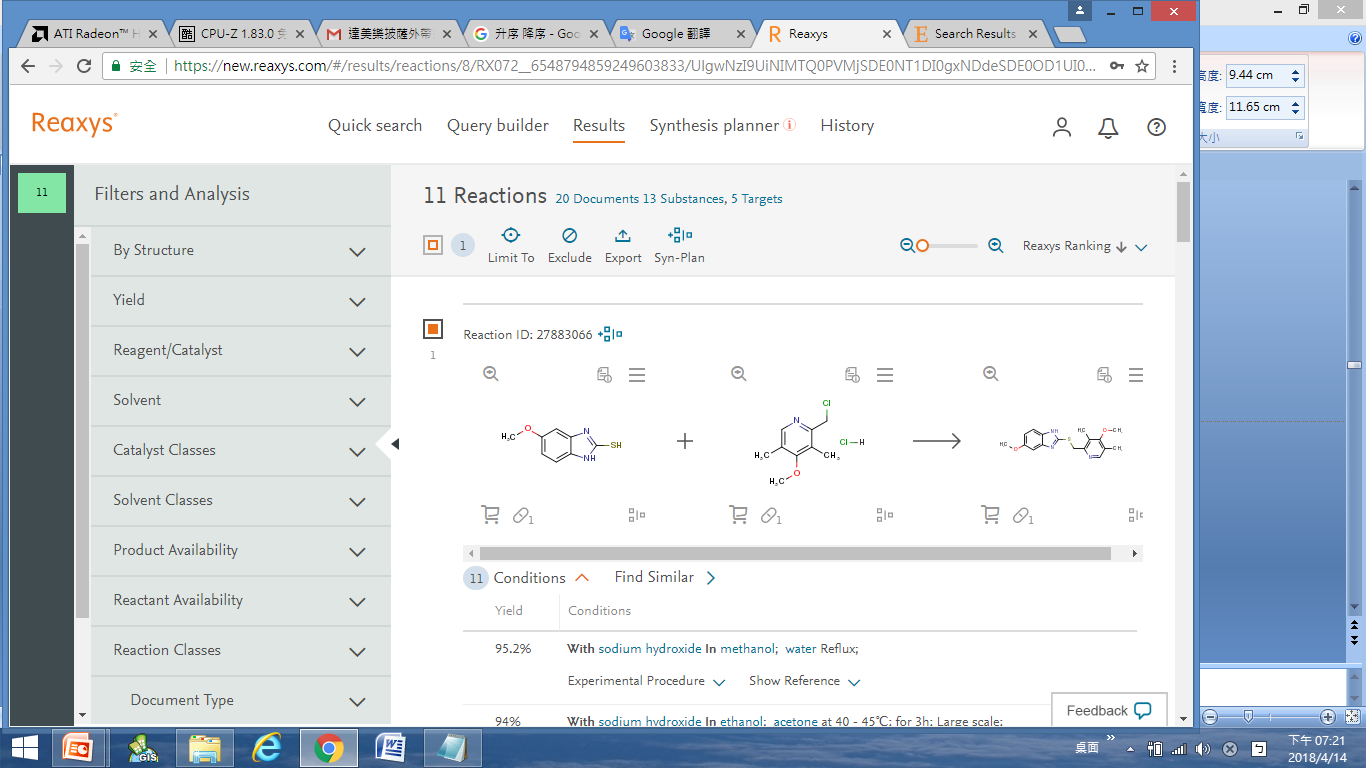 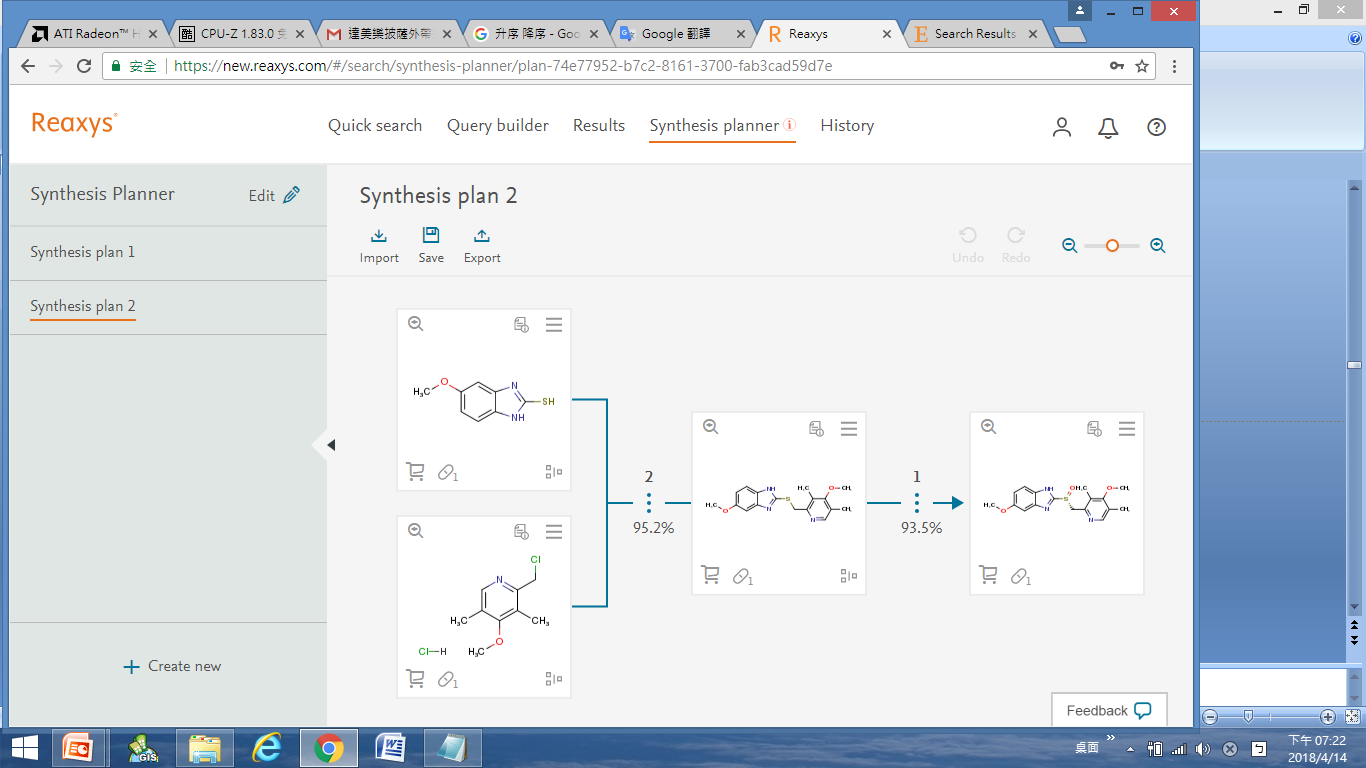 40
查詢結果的輸出、儲存及通知
輸出查詢結果(1/3)
查詢結果可以導出的格式包含PDF、XML、Word、Excel。
在查詢結果畫面上方，點擊「Export」，





Export設定畫面：
設定輸出格式、輸出範圍、輸出內容完成後，點擊右下角Export
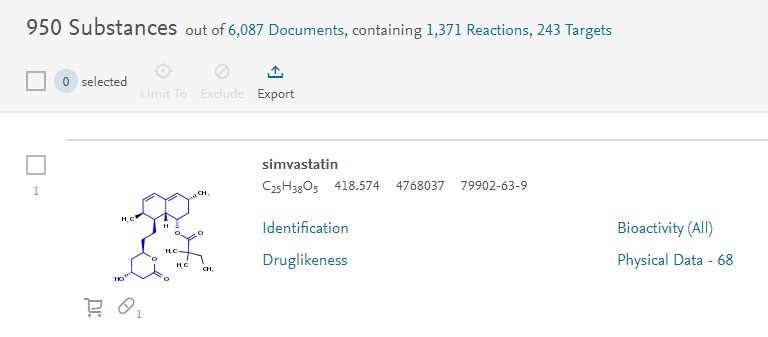 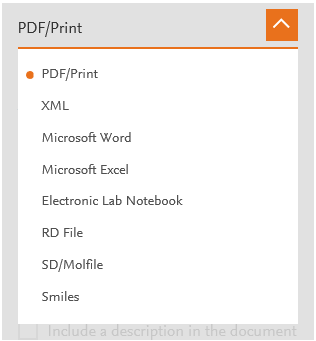 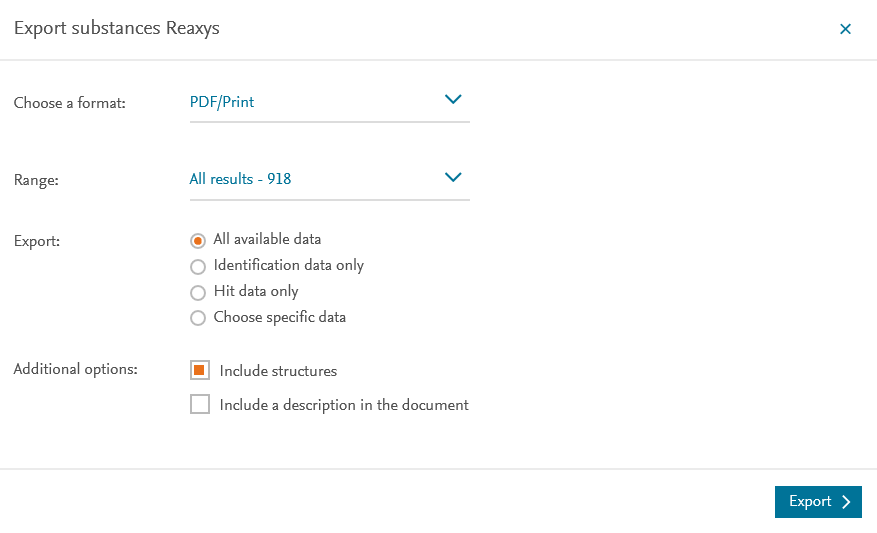 可以從查詢結果選擇任意記錄導出
42
輸出查詢結果(2/3)
Export會顯示目前的導出狀態，







完成後會顯示Download，點擊即可儲存，


下載完成後，點擊Cancel已關閉畫面，


如果沒有關閉下載畫面，無法開始下一次的輸出。
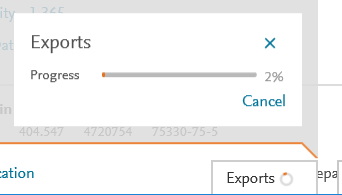 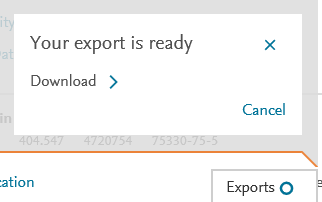 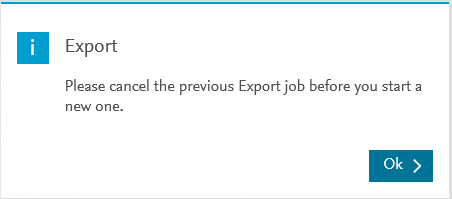 43
輸出查詢結果(3/3)
輸出詳細設定說明：
Choose a format：格式選擇
PDF/Print
XML
Microsoft Word
Microsoft Excel
Electronic Lab Netbook
RD File
SD/Molfile
Smiles
Range：結果輸出範圍選擇
上限為5,000筆數據
Export：輸出數據類型選擇
All available data
Identification data only
Hit data only
Choose sepcific data
Additional option：
Include structure
Include a description in the document
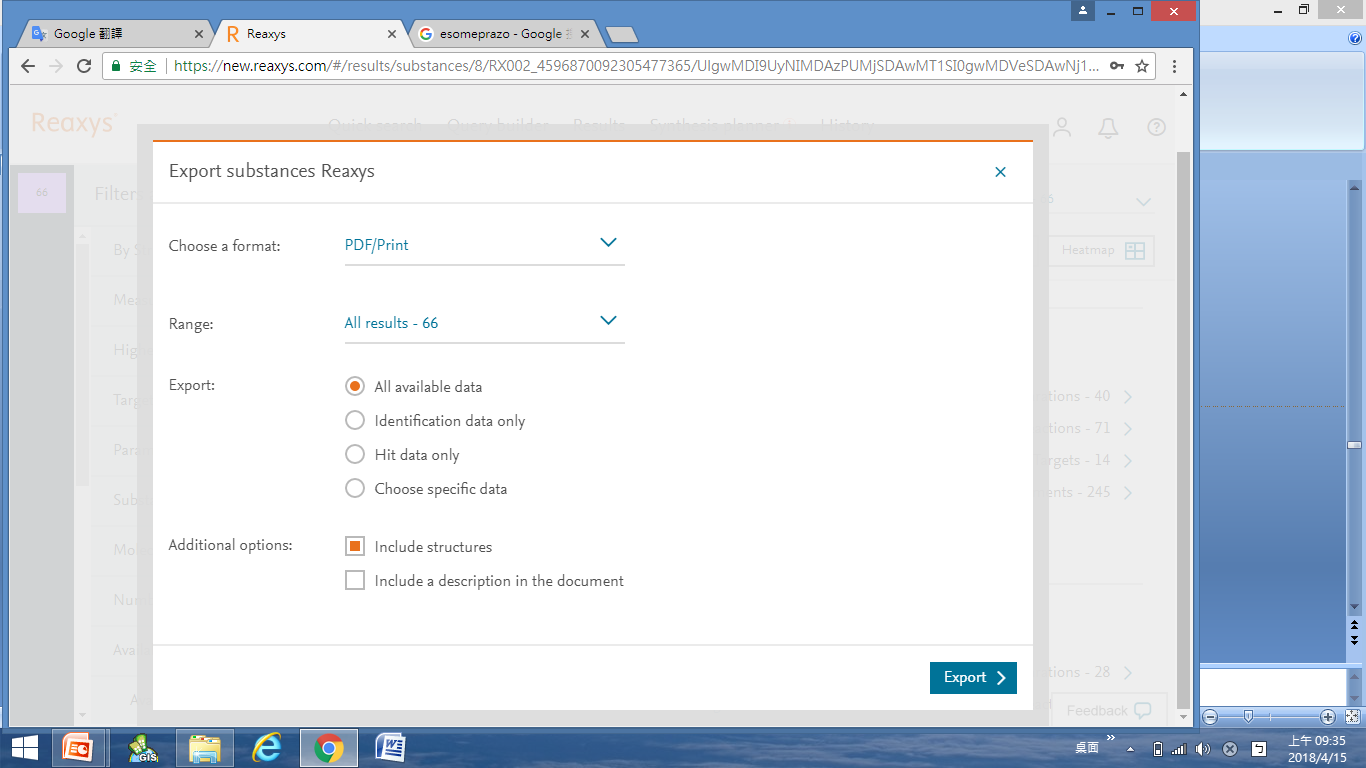 44
儲存查詢歷史
每次使用完Reaxys後，查詢紀錄會自動清除，但登入帳號可以儲存查詢紀錄，下次可以再度回顧先前查詢紀錄，
點擊畫面上方的History，
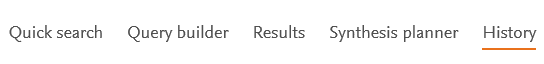 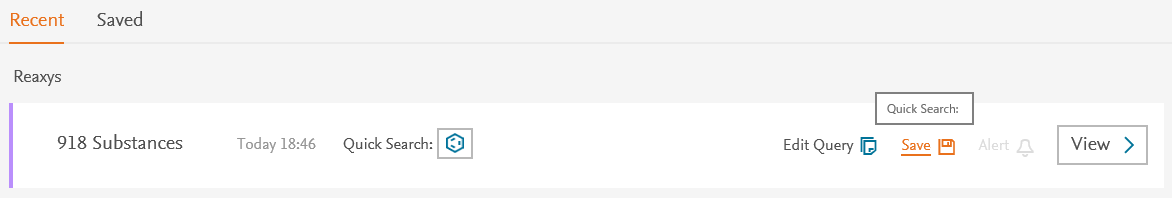 在Recent頁面中，確認要儲存的查詢紀錄，按下「Save」，

在跳出的視窗輸入自訂名稱，再按下Save，即完成儲存，

下次登入時，進入History-Saved頁面，即可檢視上次儲存的查詢紀錄
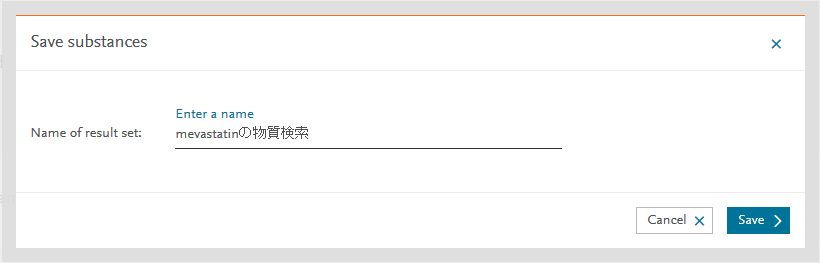 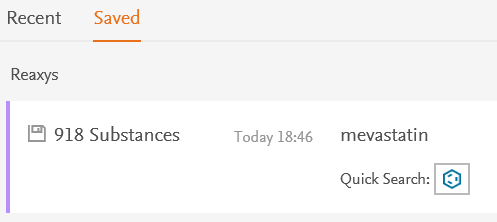 45
Alert功能
Alert需於登入後才能使用，透過設定查詢結果，Reaxys會自動通知是否有最新研究
獲取相同查詢條件的反應及化合物最新資訊
可選定通知時間（Monthly / after each update）
訊息將會發送到註冊的e-mail，也可以寄送給其他人
Alert功能設定：
進入History頁面，將滑鼠移至要設定Alert的查詢紀錄，
點擊畫面右方出現的Alert，即可進入設定畫面。
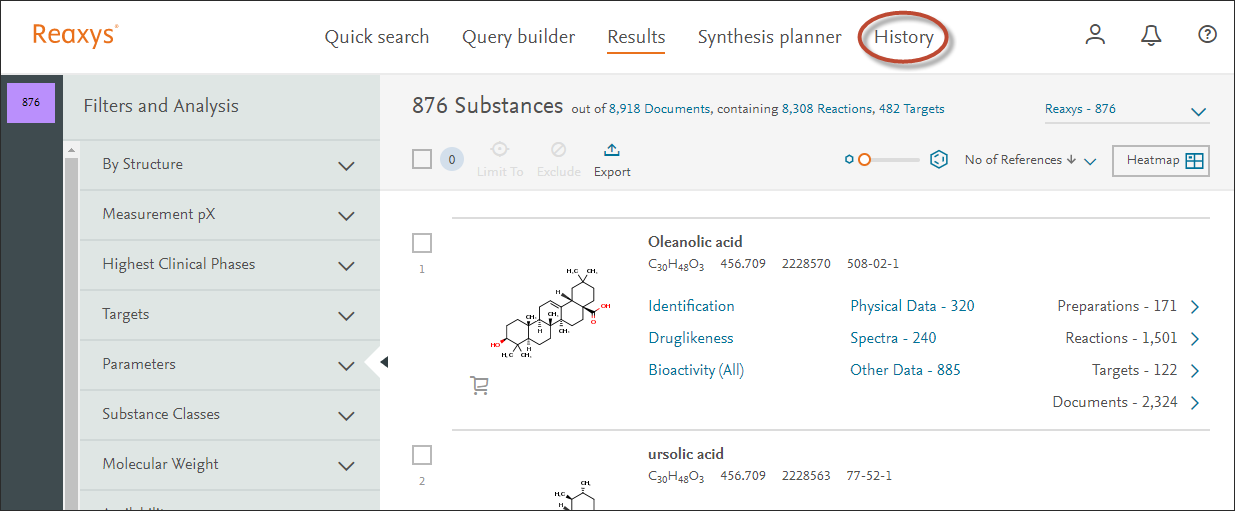 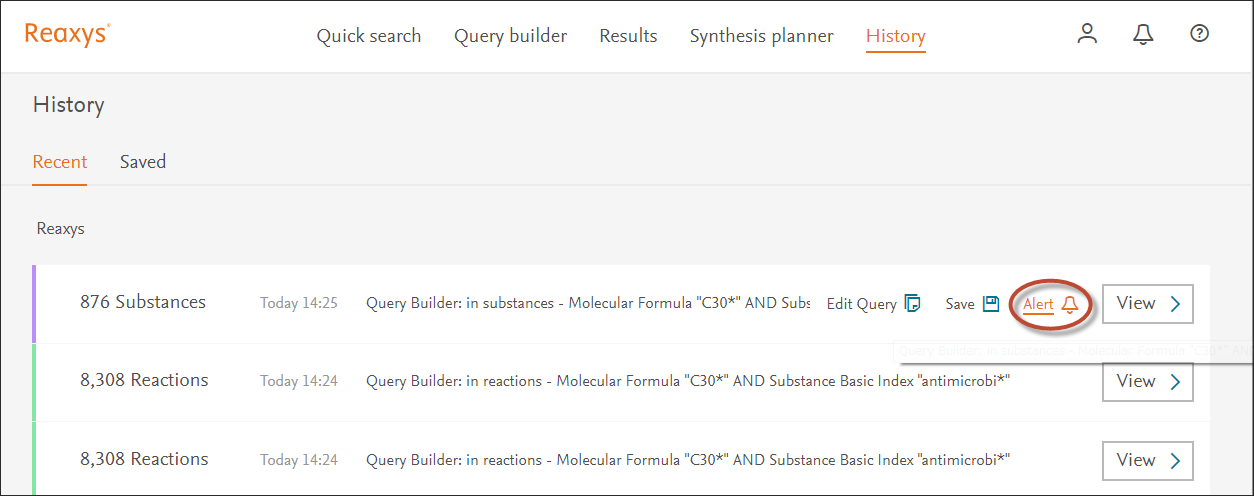 46
Alert功能的設定及管理
Alert的設定：
Alert name: 名稱
Send alerts to: 可同時輸入多組e-mail
Frequency: 通知頻率
After each update
Monthly
Deactivate
From databases: 來源資料庫選擇　

點擊「Create Alert」即可完成設定。
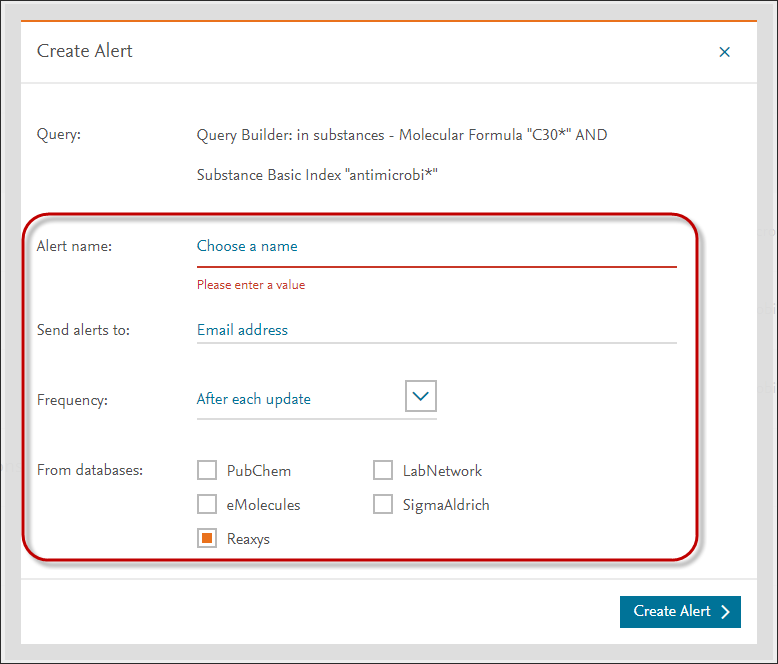 Alert的管理：
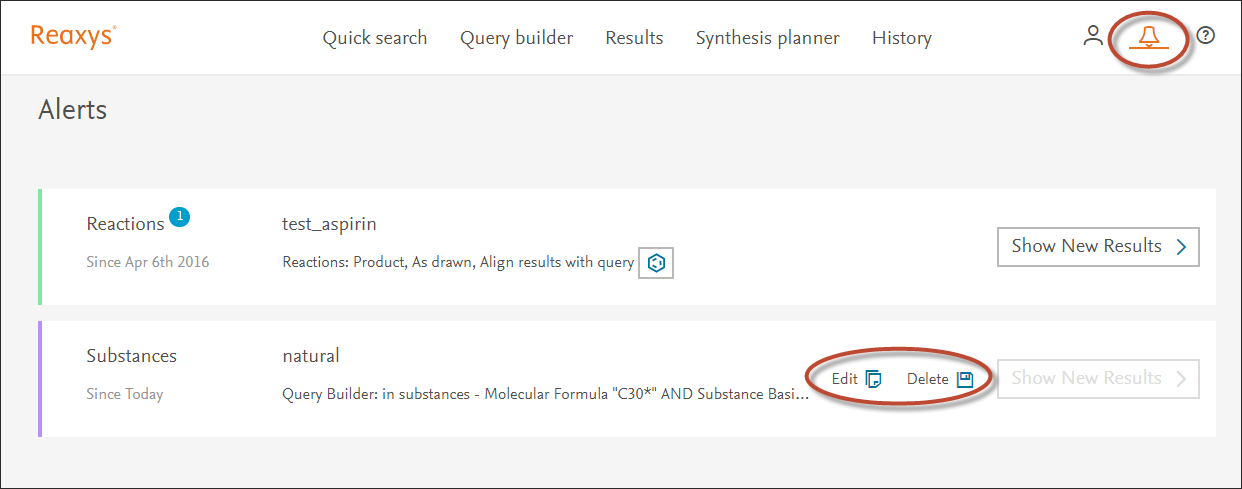 點擊畫面右上角的　　　，
即可進入Alert管理畫面，
將滑鼠移至每筆紀錄旁邊，會顯示Edit及Delete，即可編輯該筆紀錄的通知狀態
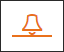 47
Query Builder
Query Builder(1/5)
點擊上方Query Builder即可進入進階查詢頁面
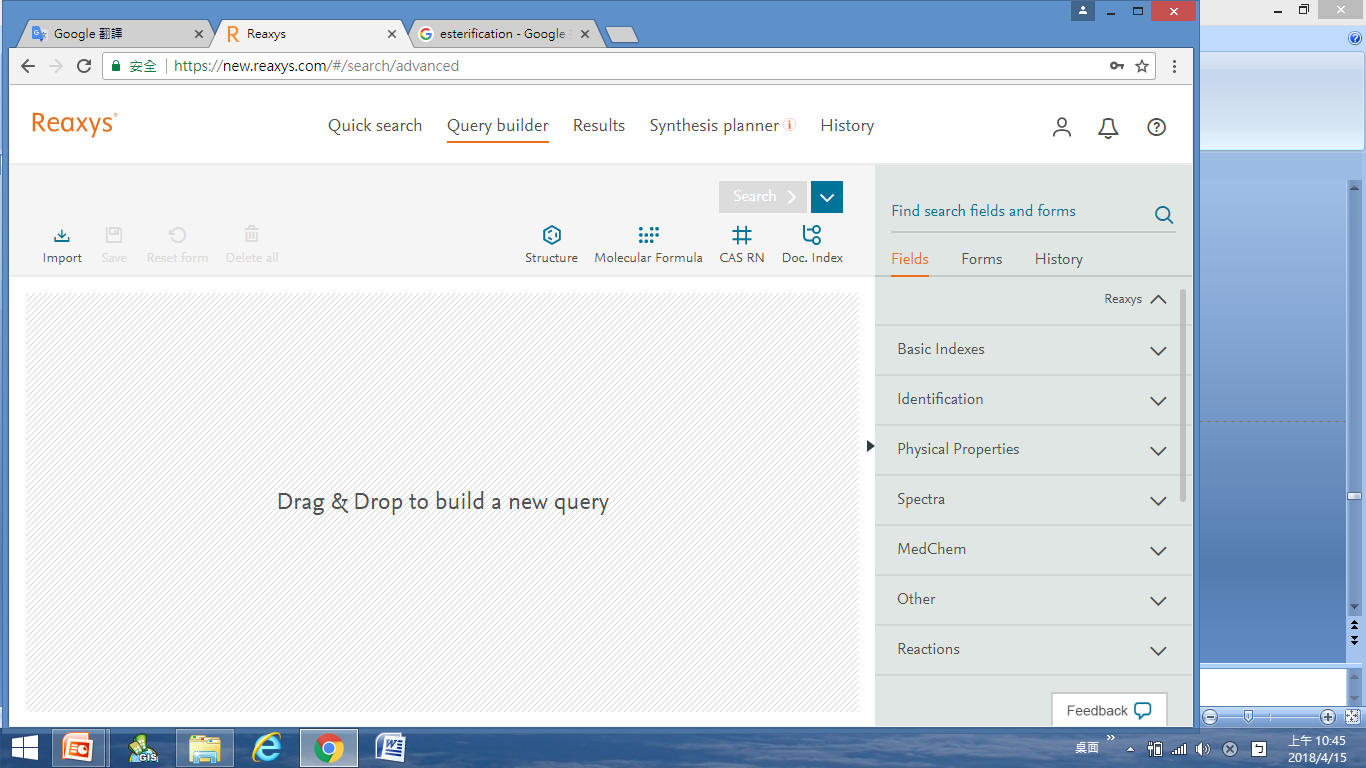 ③
②
①
查詢條件顯示區域
查詢條件（結構、分子式、CAS registry number、Document Basic Index）
查詢條件(物性、光譜、反應條件、等）
49
50
Query Builder(2/5)
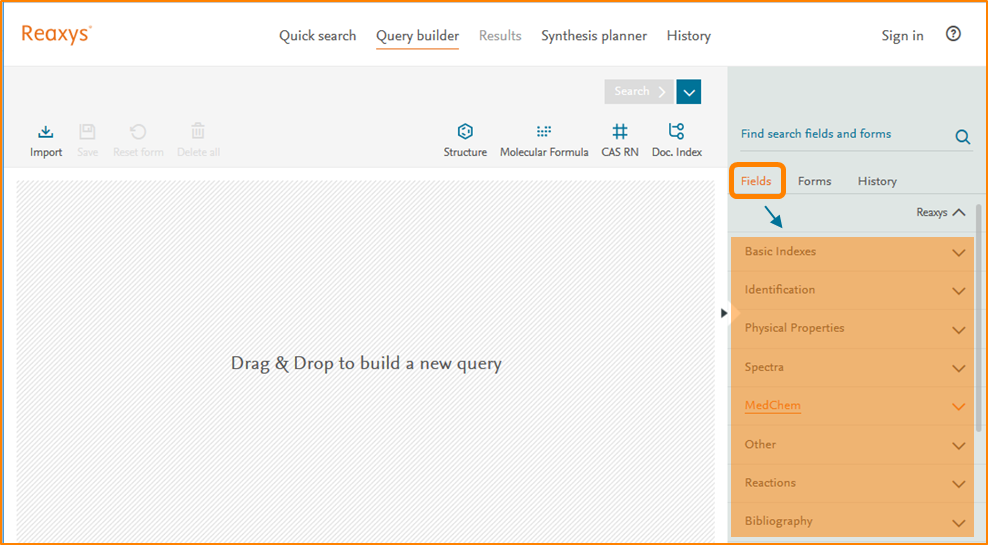 Query Builder模組下，Fields中可以選擇不同類型的欄位進行自由組合檢索
51
Query Builder(3/5)
Tips:

Reaxys提供8種不同的分類，每種分類中擁有和這種分類相關的多種欄位，可以依據這些欄位自由組合進行檢索
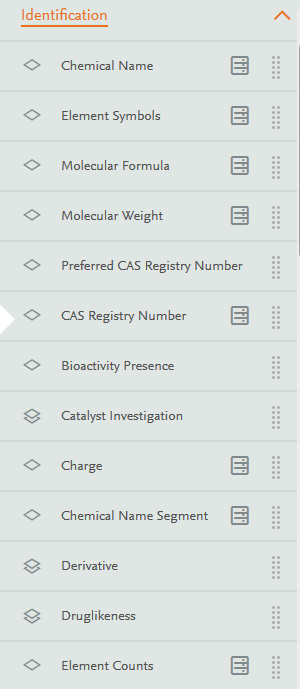 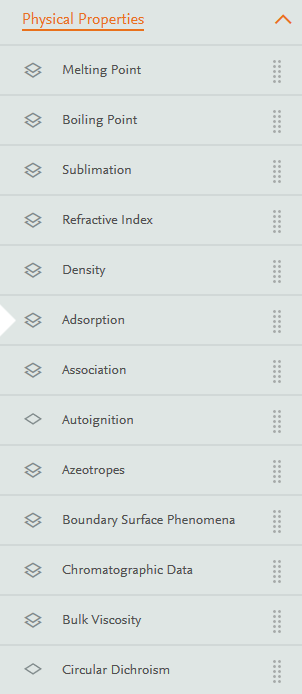 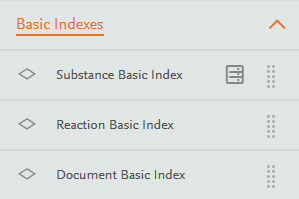 52
Query Builder(4/5)
Query Builder模組下，Forms中Reaxys的預設模組檢索
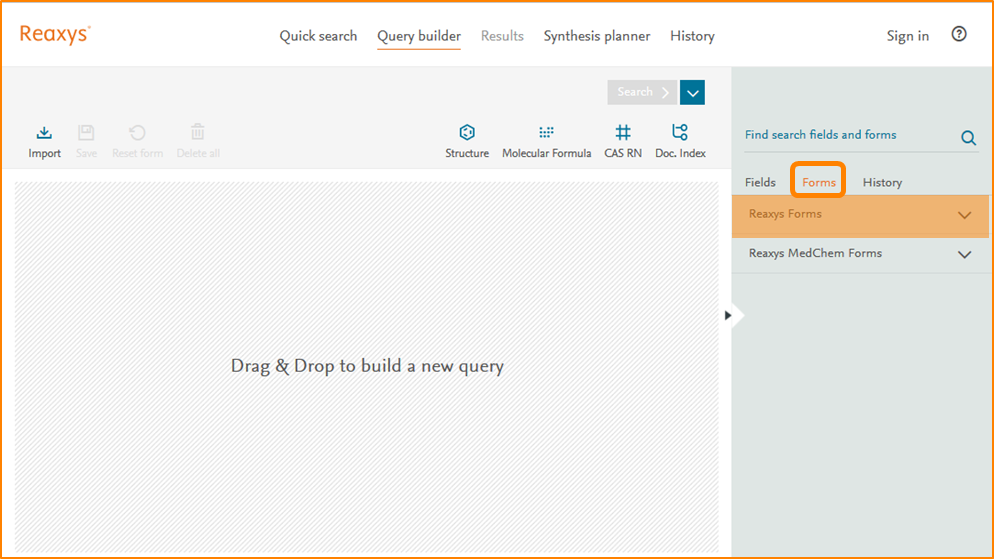 53
Reaxys  Reaction Form中的預設模組
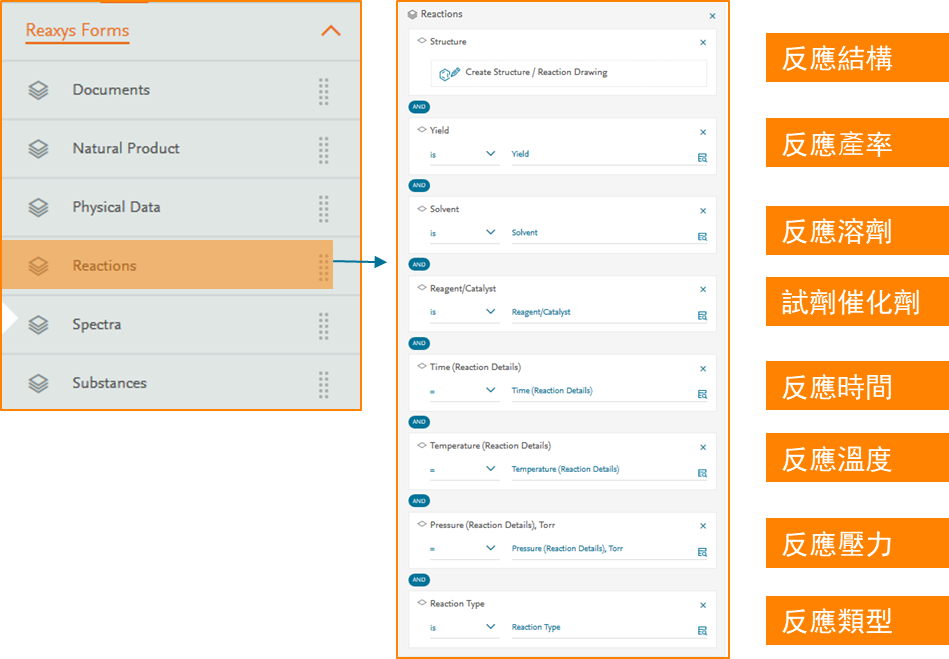 54
Query Builder(5/5)
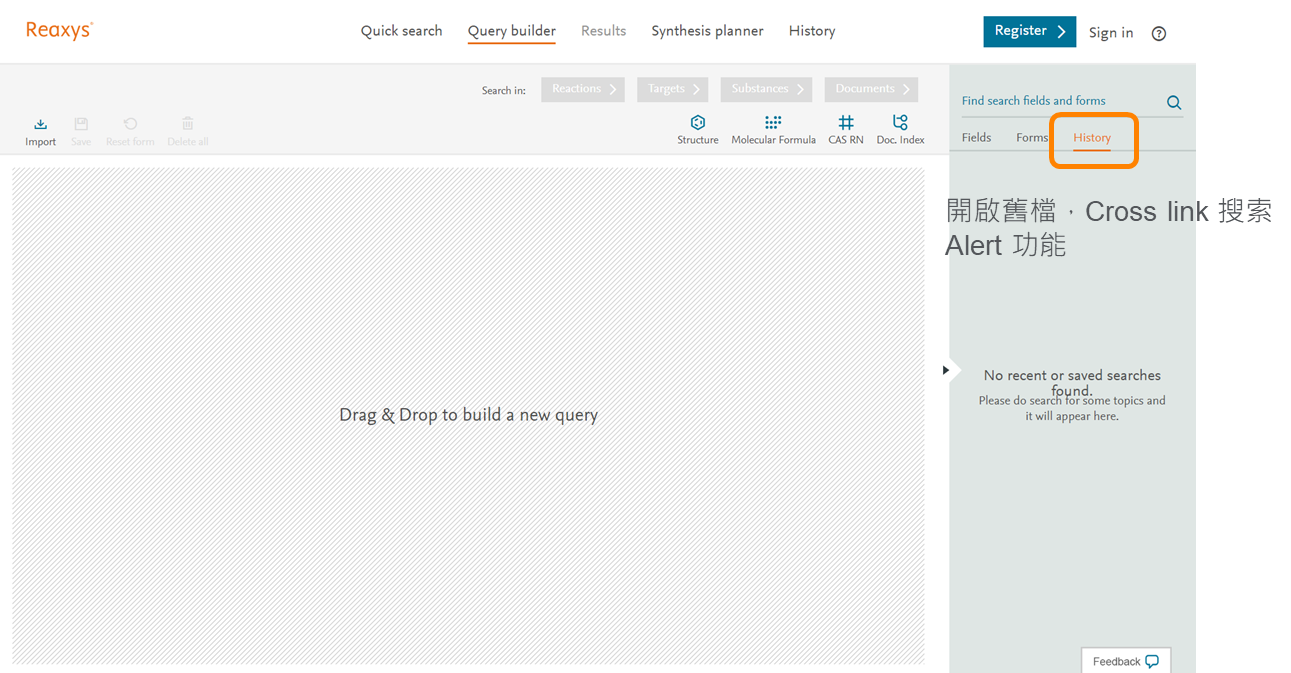 Query Builder: 查詢範例
多條件查詢（天然物、抗菌活性、分子式）
排除雜訊 (History Crosslink)
Query Builder查詢範例1(1/4)
查詢範例：
是從天然物中萃取出來的化合物，分子式帶有30個碳並具有抗菌效果
Molecular formular/Natural product/Substance basic index
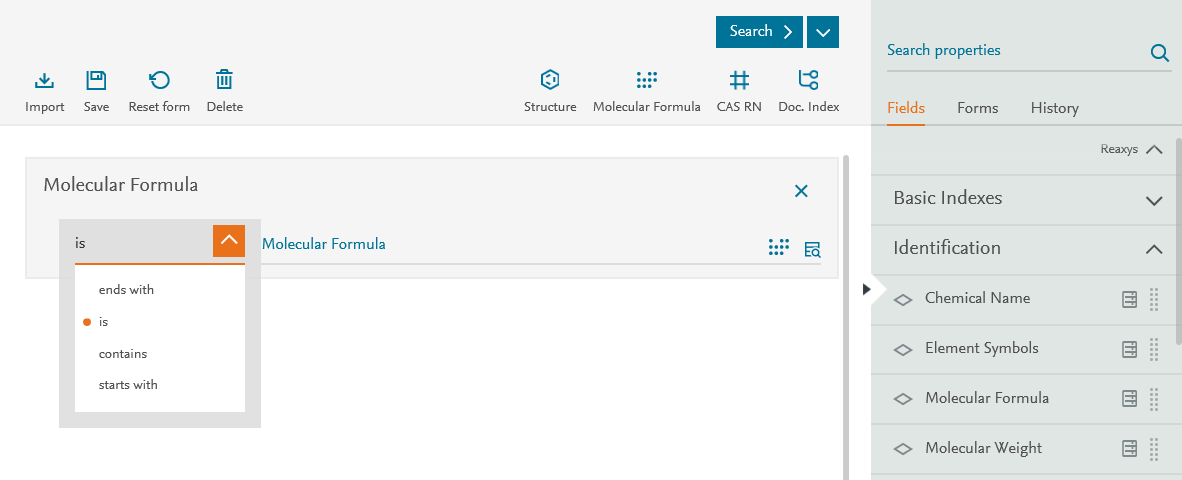 點擊右方的Identification>Molecular Formula
因為不知道其他成分，選擇”is”`，再輸入「C30*」
56
Query Builder查詢範例1(2/4)
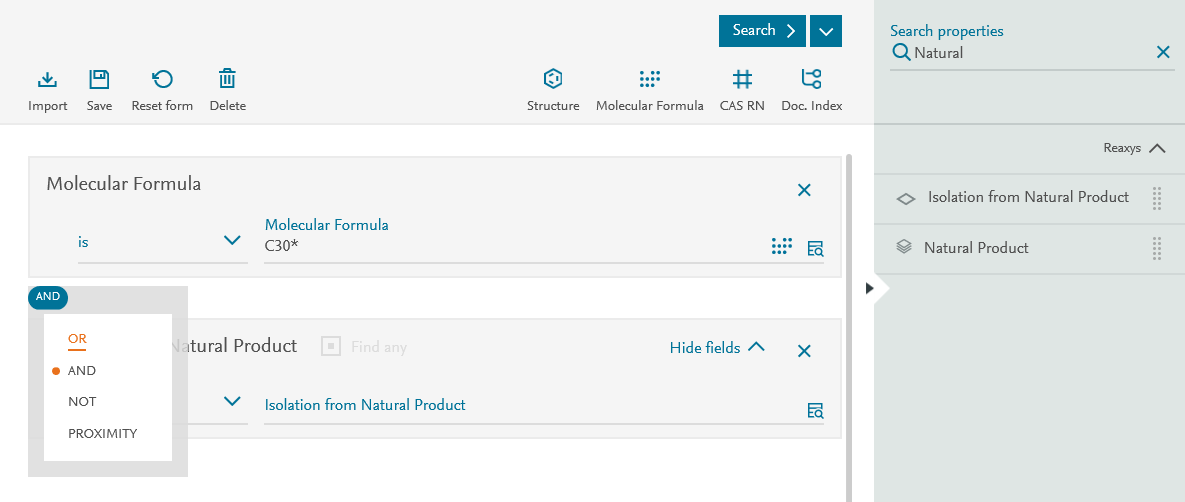 ＊可使用關鍵字查詢篩選條件

在右上方Find search and fields and form 輸入”Natural”，點擊「Isolation from Natural Product」
在左方的運算子選擇AND，內容可不輸入
57
Query Builder查詢範例1(3/4)
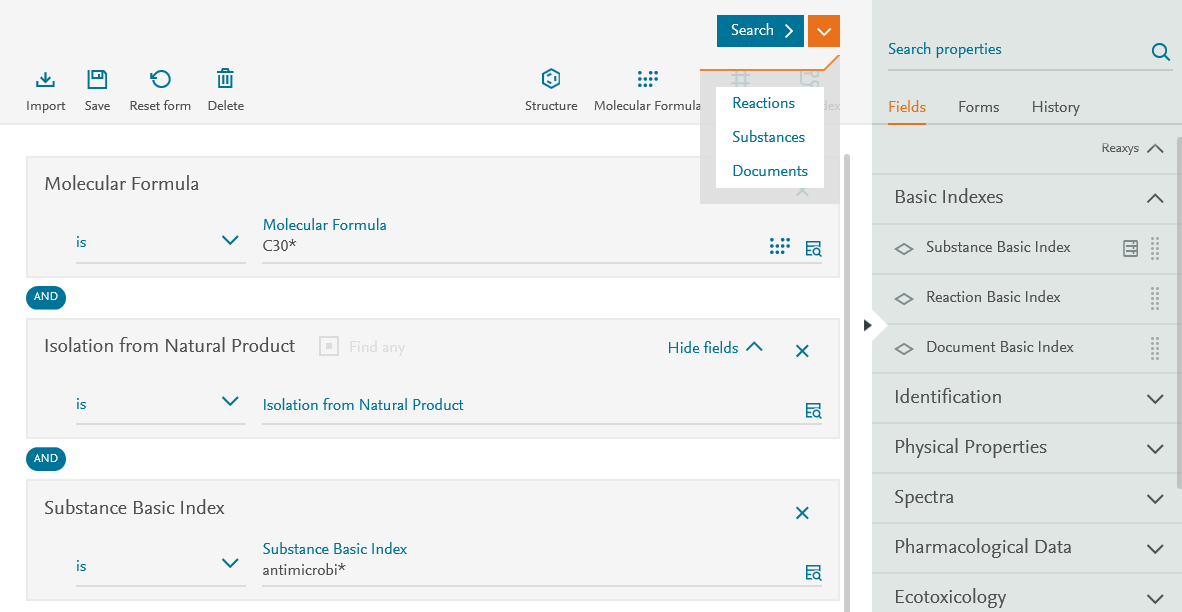 點擊右方Basic Indexes>「Substance Basic Index」
輸入“antimicrobi*”
因為要找化合物，所以在右上的Search選擇Substance
58
Query Builder查詢範例1(4/4)
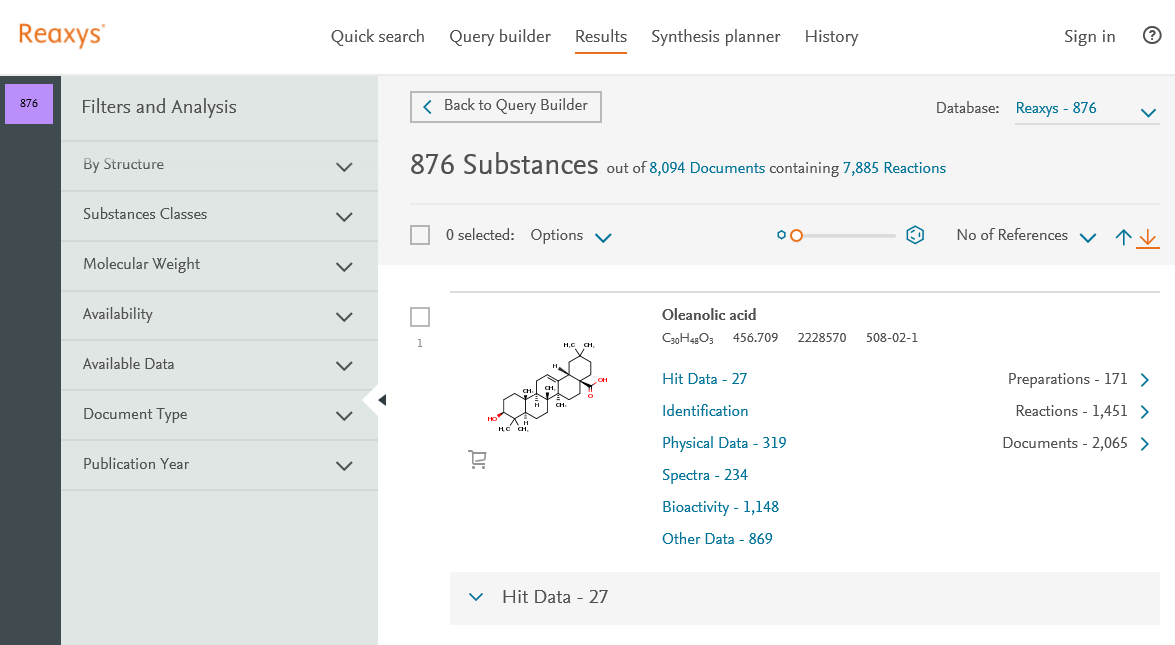 查詢結果畫面：
分子式，化學名，測試項目，合成方法，衍生物的合成方法等都可以得到確認，
如果有其他條件，可透過左方的篩選功能縮小範圍。
59
Query Builder查詢範例2(1/3)
查詢範例： (去除不需要資訊的查詢方式)
查詢以Isoquinoline作為主結構及產物的反應，但需去除以Isoquinoline做為反應物的反應。
History
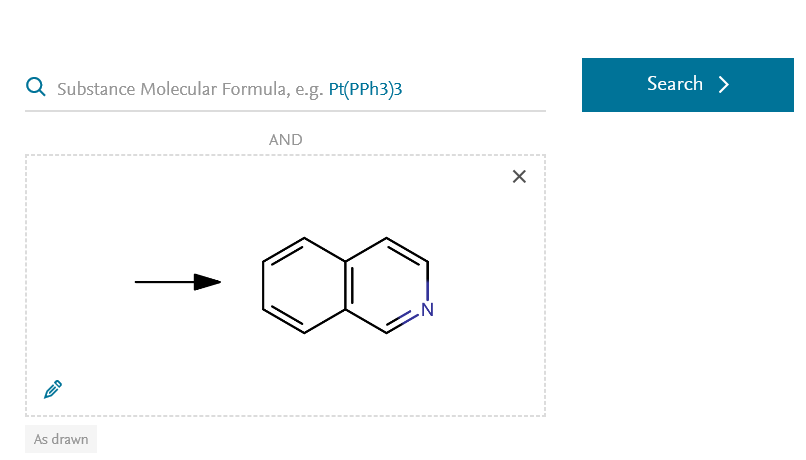 ①
先從Quick search開始，

將Isoquinoline作為主結構及產物進行反應查詢
將Isoquinoline作為反應物進行反應查詢
＊查詢的過程中，須選擇As substructure


查詢結果出現後，點擊「View Result」進入查詢結果畫面
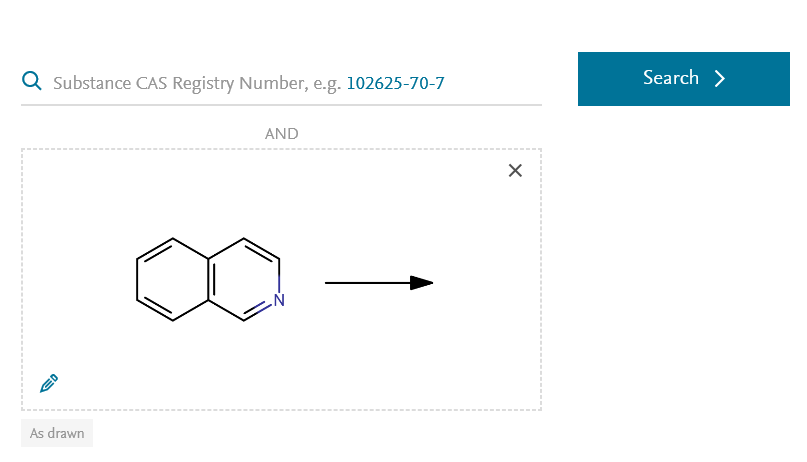 ②
60
Query Builder查詢範例2(2/3)
完成2個反應查詢後，回到Query Builder並開啟右側的「History」
History會顯示2次的查詢紀錄

① Isoquinoline作為主結構的產物的反應
② Isoquinoline作為主結構的反應物的反應
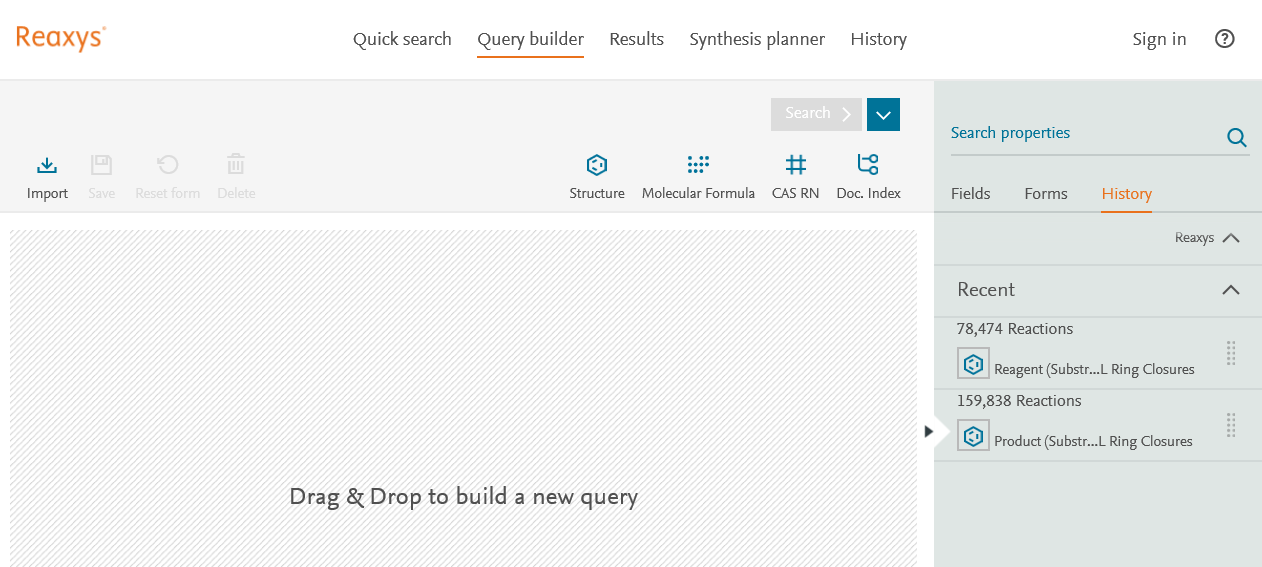 ②
①
＊雖然也可以直接查詢Isoquinoline的製備， 但其中將會包含許多取代反應，透過加入其他搜尋條件或查詢紀錄的比對，就可以減少查詢，差到所需要的資料。
61
Query Builder查詢範例2(3/3)
先選擇以Isoquinoline作為主結構及產物進行反應的查詢紀錄
再選擇以Isoquinoline作為主結構及反應物進行反應的查詢紀錄
將運算子設定為NOT
在右上角選擇Reaction，然後點擊Search即可進行以Isoquinoline作為主結構及產物但不包含以Isoquinoline作為主結構及反應物為條件的查詢。
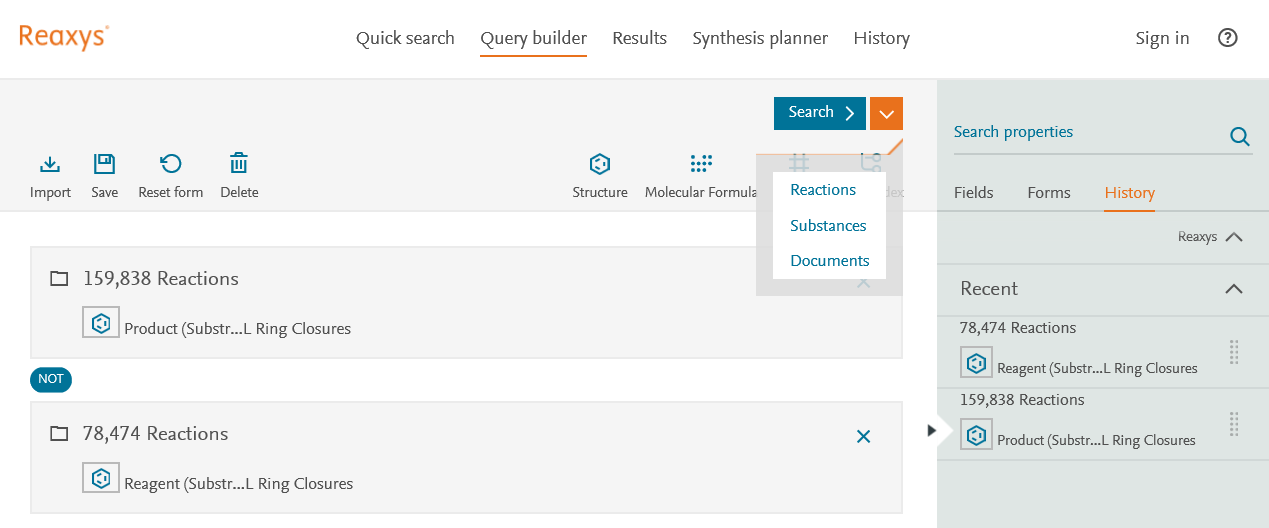 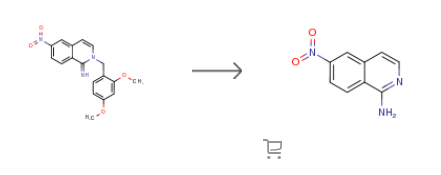 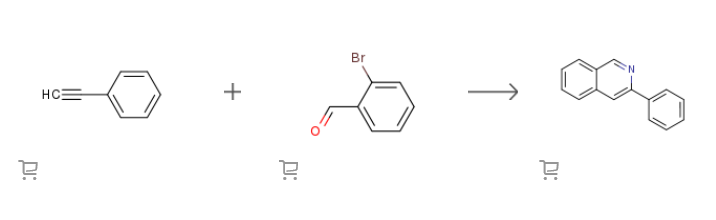 結果例
62
請協助連結以下網址填寫問卷：
https://zh.surveymonkey.com/r/2018twtraining
相關網頁：
www.reaxys.com (首頁)
www.facebook.com/reaxysclub (FB粉絲團)
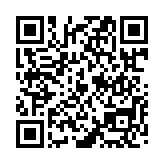 [Speaker Notes: 很感謝大家今天來聽這場簡報，大家在研究過程中常會碰到問題，如何有效使用身邊資源就是1個幫助大家快速突破的契機，就像查詢資料一樣，Google很好用，可以查到很多資料，但大部分是沒有幫助的，如果你不想被太多雜訊干擾，不如使用專業的資料庫來查詢，就像Reaxys一樣，如果各位沒有其他問題，再次謝謝你們今天來。]